Case PresentationNew England Society of Interventional RadiologySeptember 12, 2016
Lauren E. Ferrara, M.D. and Michael S. Stecker, M.D.
Interventional Radiology Fellow
Brigham and Women’s Hospital
Disclosures
None
History
79 year old man with metastatic pancreatic cancer came to Dana Farber Cancer Institute to have a follow-up staging CT on 8/22/16.
At home he had been having fevers, rigors, epigastric pain and hematochezia.
Sent to clinic for rigors, abdominal pain, fever to 100.7, found to have a transaminitis  presumed cholangitis 
On admission he had witnessed episodes of hematochezia and hypotensive to 90s systolic.
Overnight resuscitated with 1L NS bolus, 2 units PRBCs, 2 platelets, started on Zosyn
Past Medical History
Atrial fibrillation
CAD
Bradycardia, PPM 2012
Chronic Kidney Disease
Hyperlipidemia
Hypertension
GERD 
Metastatic pancreatic cancer
Metastatic Pancreatic Cancer
Diagnosed in June 2014
Gemcitabine and paclitaxel 
last dosed 8/12/16, 11 days prior
Complicated by biliary obstructions 
Stenting 12/2015 covered metal stent by GI
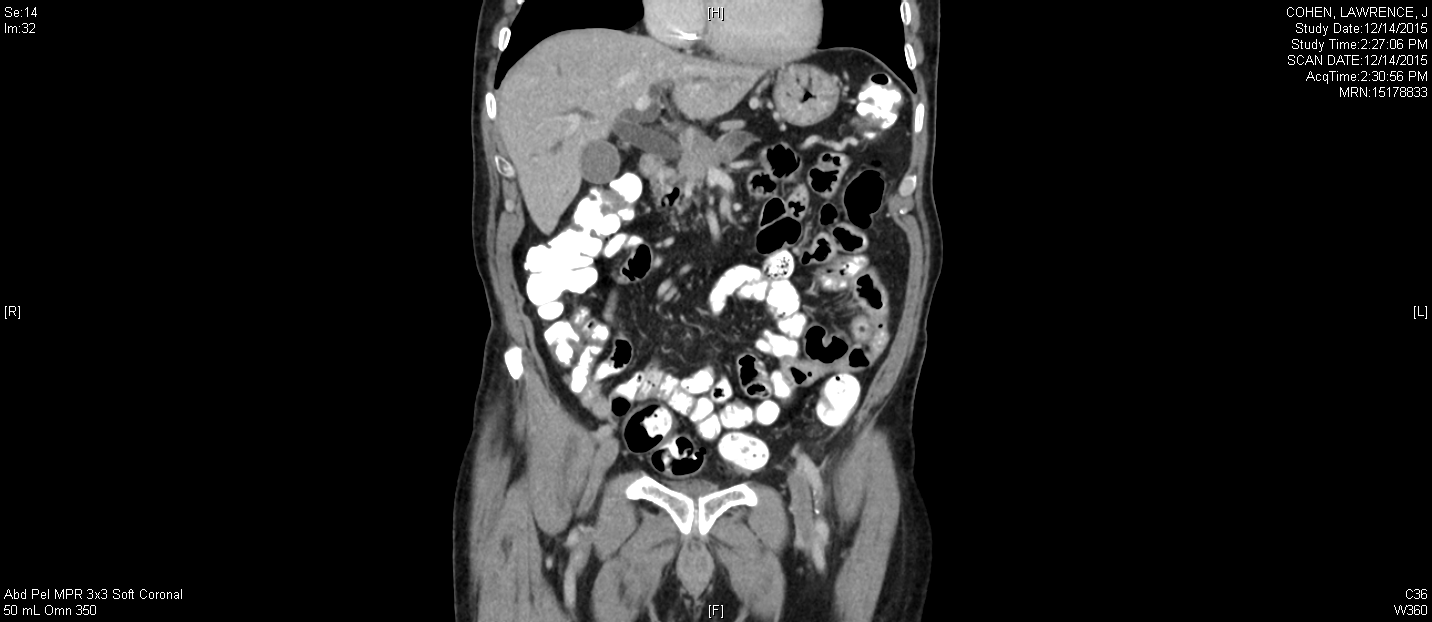 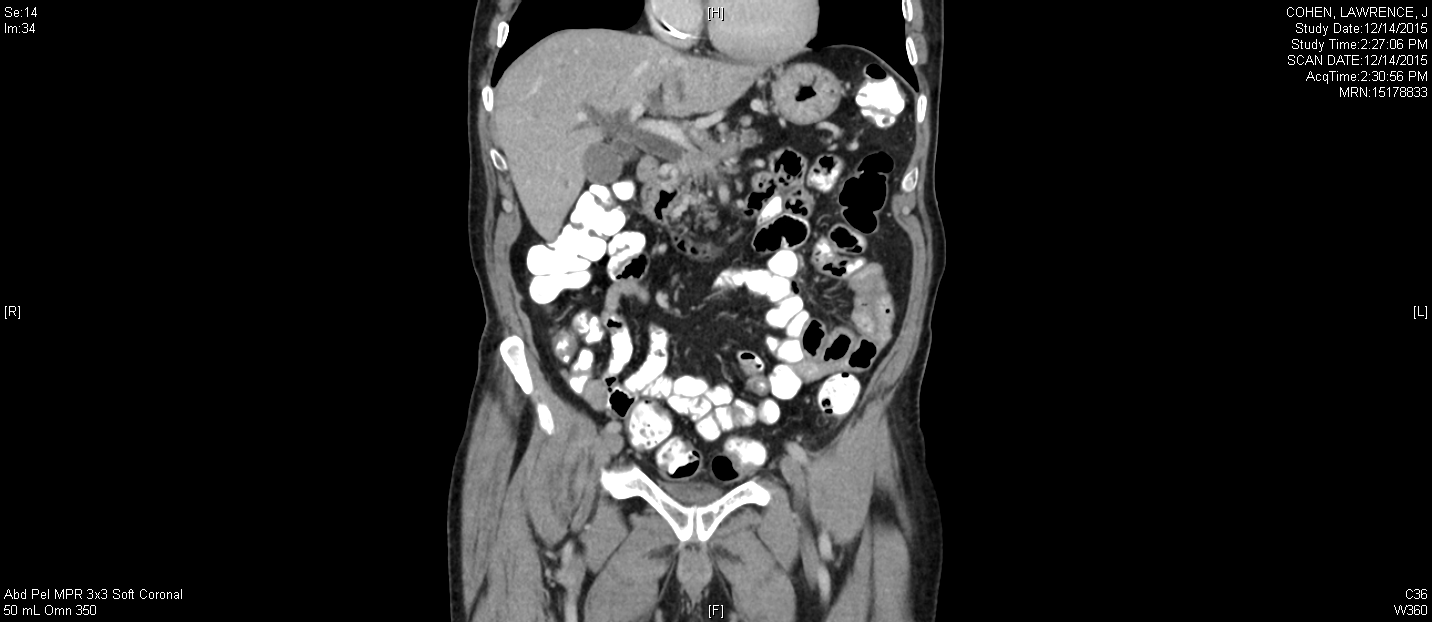 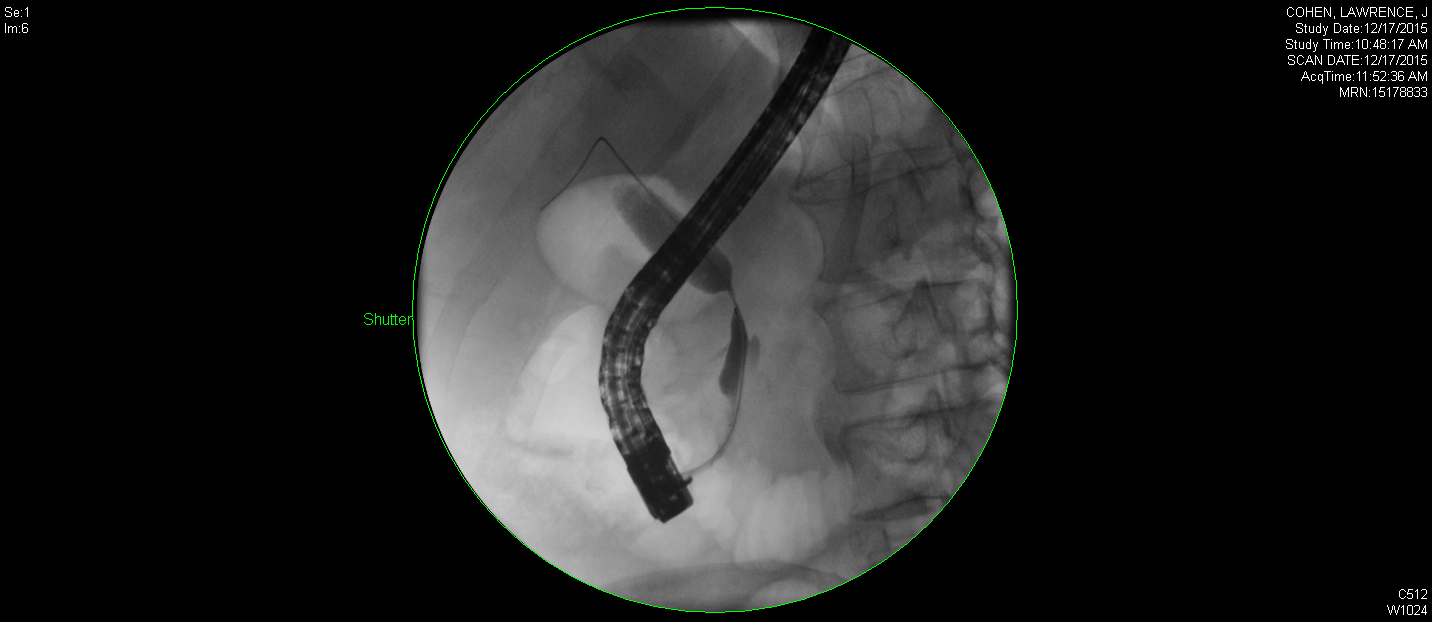 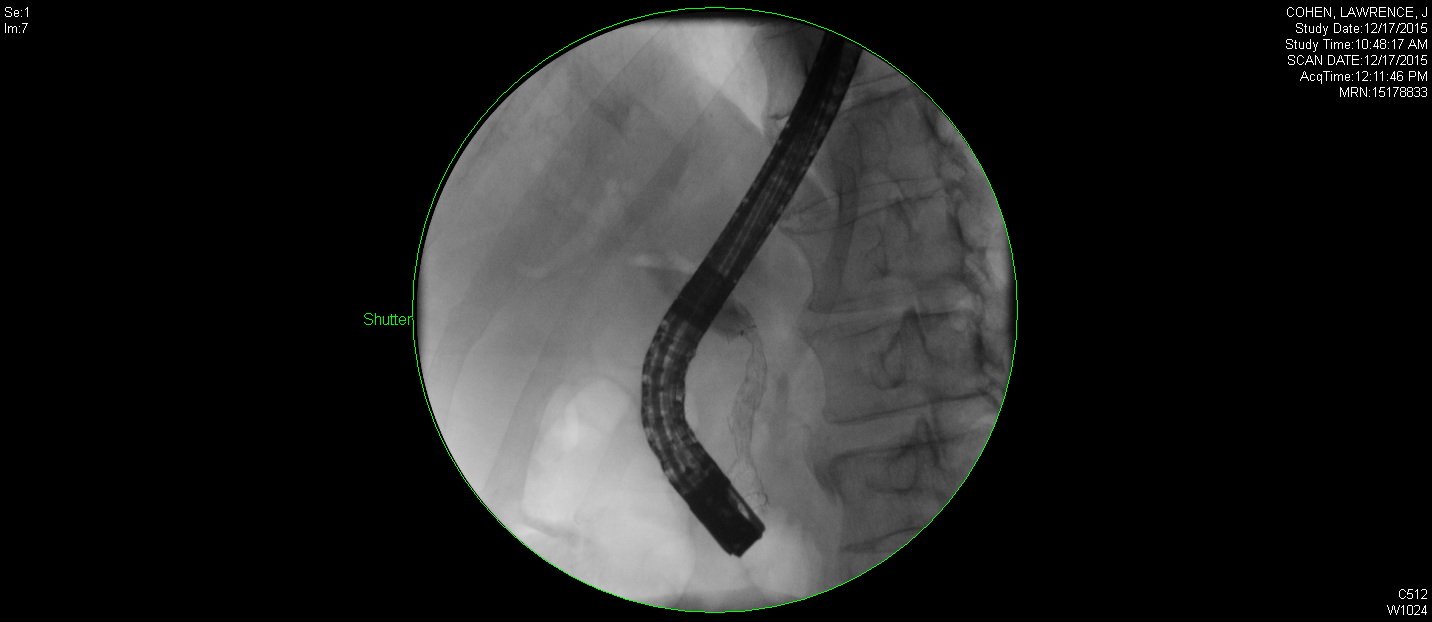 ERCP December 2015
4-5 cm proximal to the ampulla the common bile duct contained a single severe localized stenosis 10 mm in length. 
The main bile duct upstream from this stenosis was diffusely dilated. The largest diameter was 10 mm. 
A 5 mm biliary sphincterotomy was made with a traction (standard) sphincterotome. 
There was no post-sphincterotomy bleeding. 
One Viabil 10 mm x 8 cm covered metal stent was placed into the common bile duct. 
Bile flowed through the stent.  The stent was in good position.
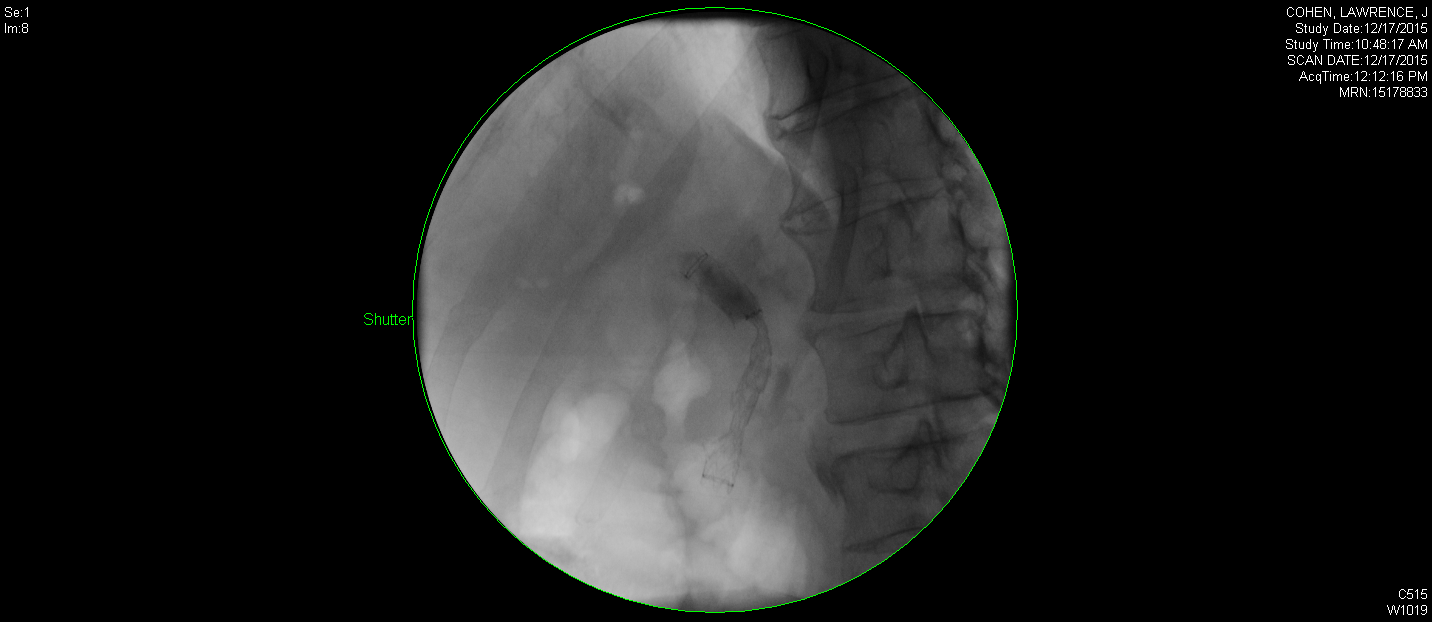 ERCP December 2015
4-5 cm proximal to the ampulla the common bile duct contained a single severe localized stenosis 10 mm in length. 
The main bile duct upstream from this stenosis was diffusely dilated. The largest diameter was 10 mm. 
A 5 mm biliary sphincterotomy was made with a traction (standard) sphincterotome. 
There was no post-sphincterotomy bleeding. 
One Viabil 10 mm x 8 cm covered metal stent was placed into the common bile duct. 
Bile flowed through the stent.  The stent was in good position.
Admission: August 2016
Ascending cholangitis suspected with plan for ERCP
Multiple episodes of BRBPR 
Systolic blood pressure remained low in the 90s mmHg systolic
Tachycardic
Suspected Cholangitis  ERCP
Gastric mucosa and duodenum coated with fresh blood and clots.
Visibly occluded stent with blood clots and other debris from the biliary tree at the major papilla.
Balloon sweeps yielding blood clots with active and ongoing hemobilia.
Plastic biliary stent placed within the metal stent.
IR team contacted and case discussed.
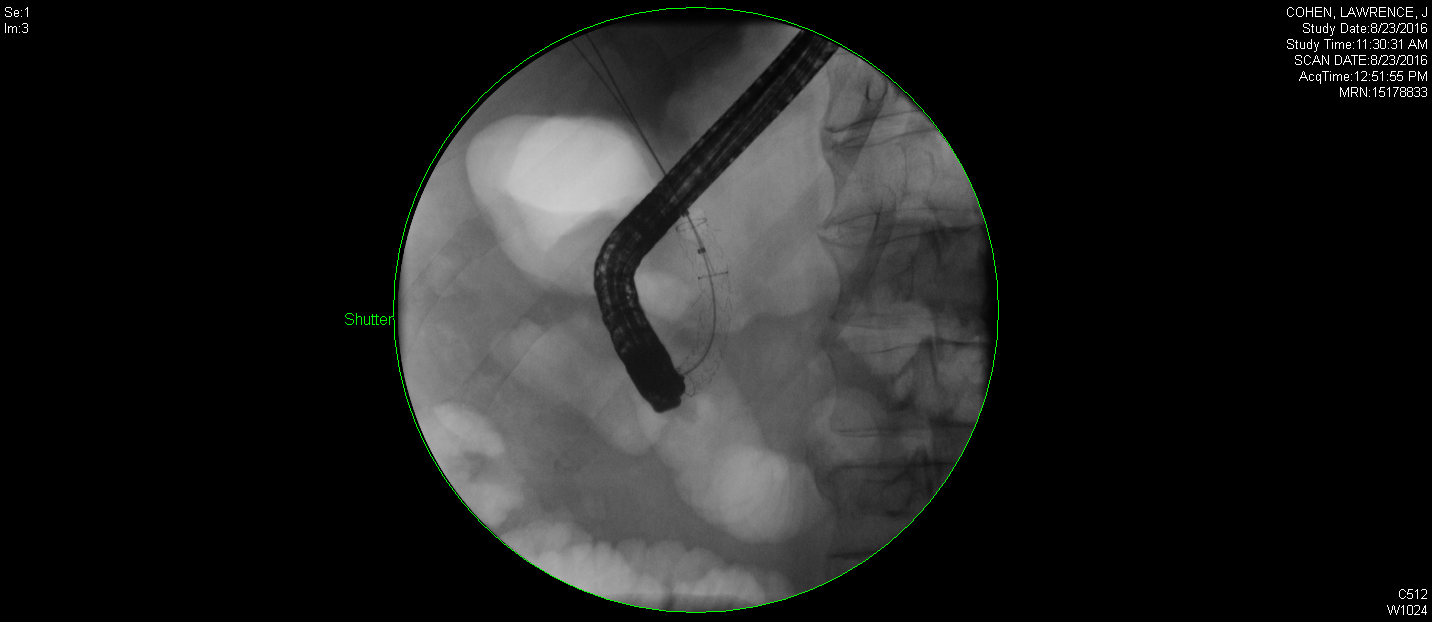 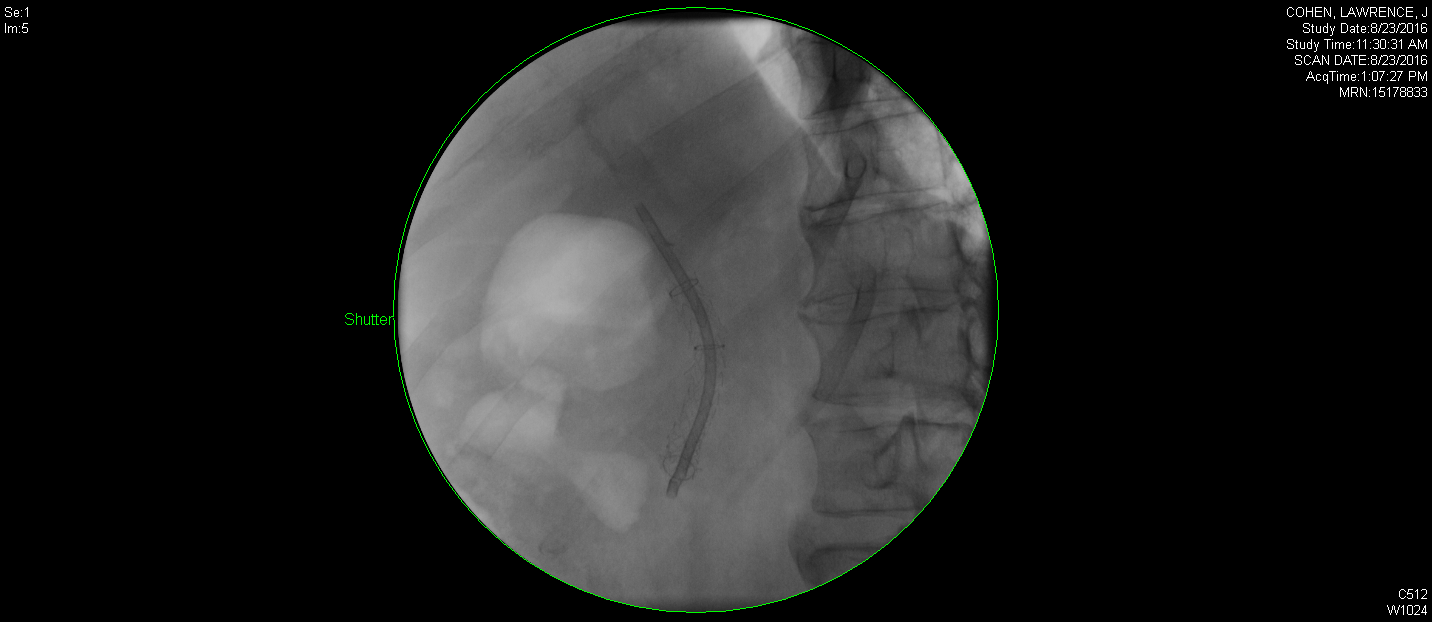 Suspected Cholangitis  ERCP
Gastric mucosa and duodenum coated with fresh blood and clots.
Visibly occluded stent with blood clots and other debris from the biliary tree at the major papilla.
Balloon sweeps yielding blood clots with active and ongoing hemobilia.
Plastic biliary stent placed within the metal stent.
IR team contacted and case discussed.
What would you recommend?
IR Recommendations
Recommendation CT of the abdomen and pelvis with contrast to determine venous vs. arterial flow.

Transfer patient to IR following CT for embolization.
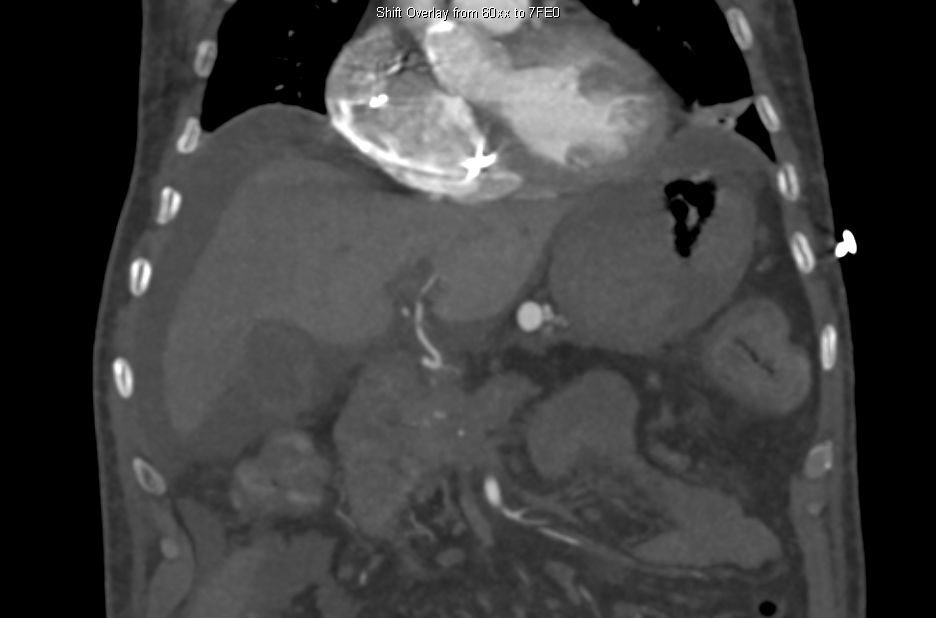 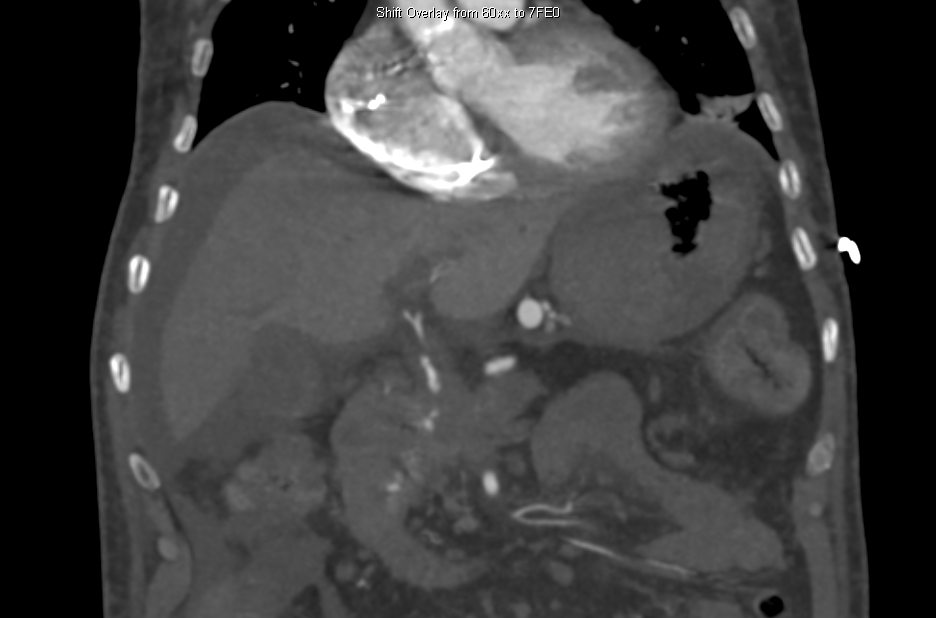 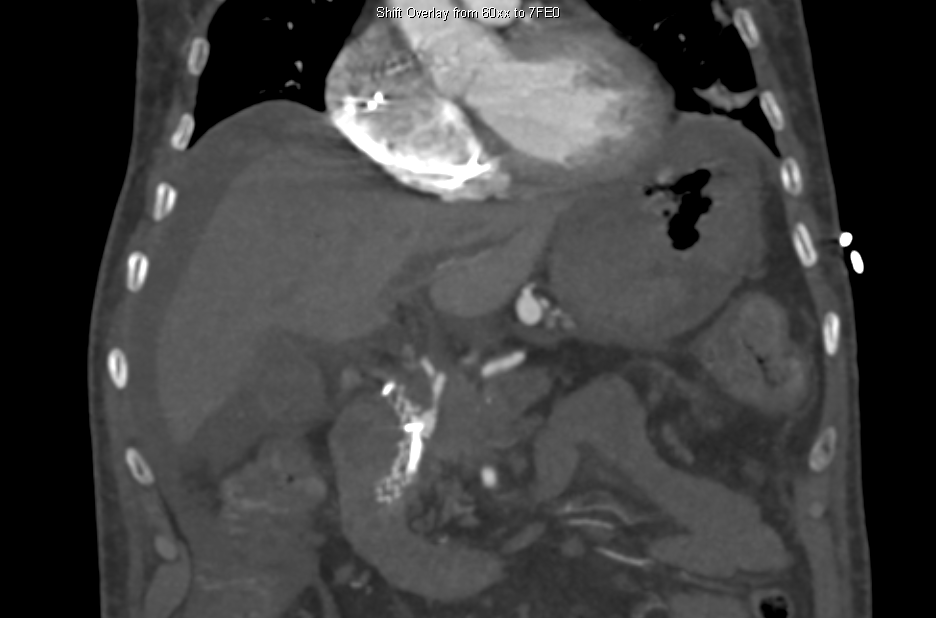 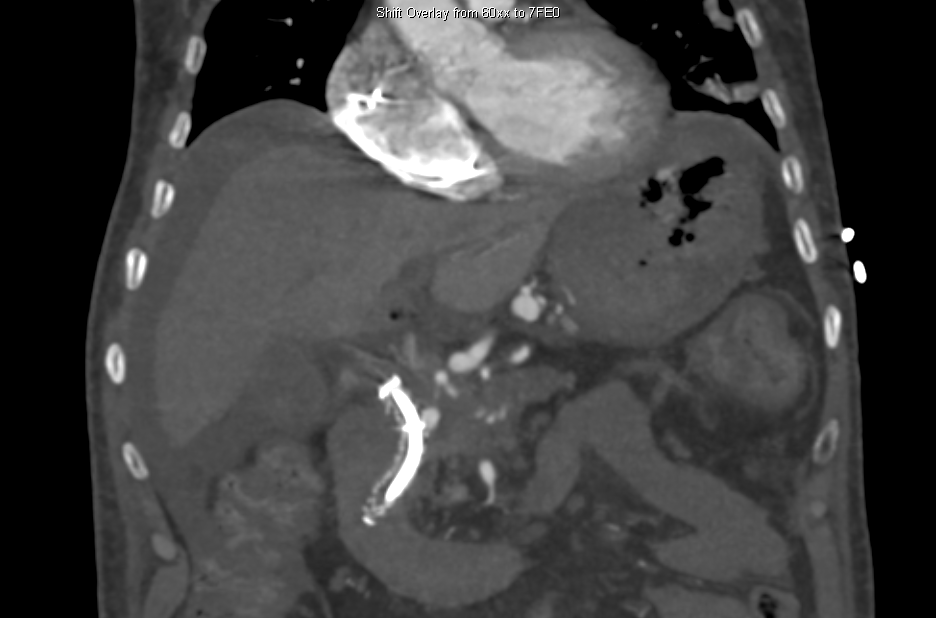 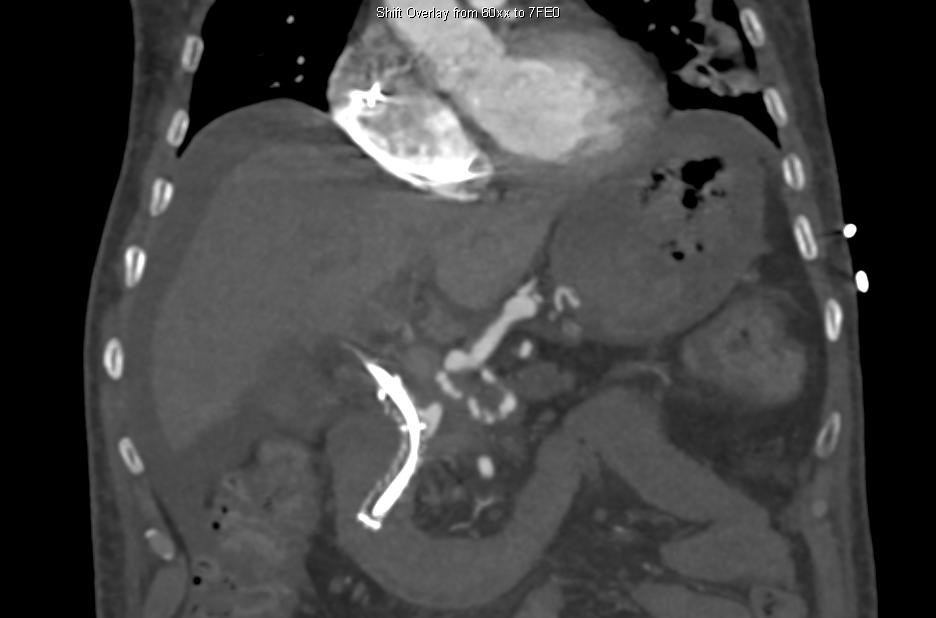 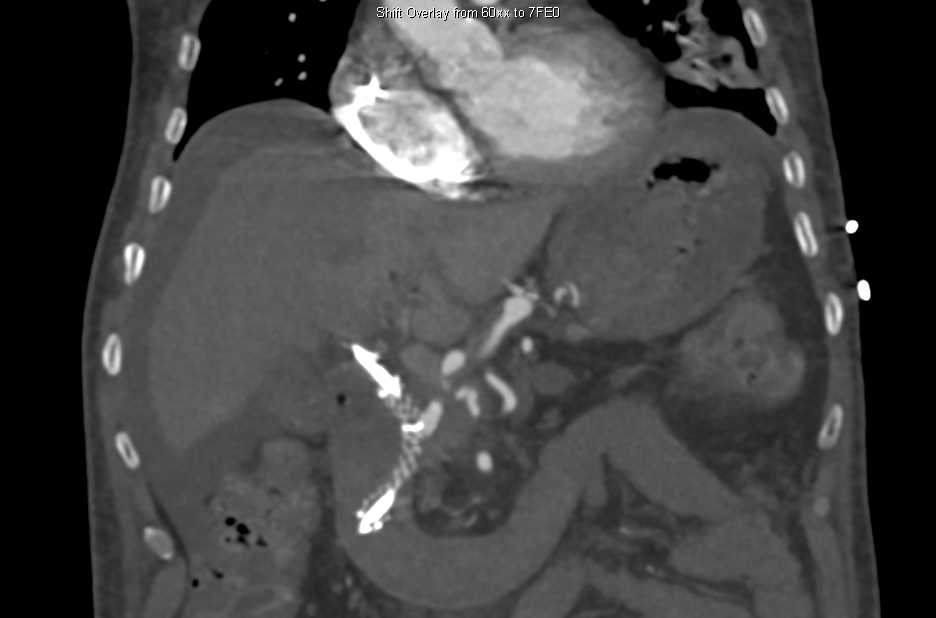 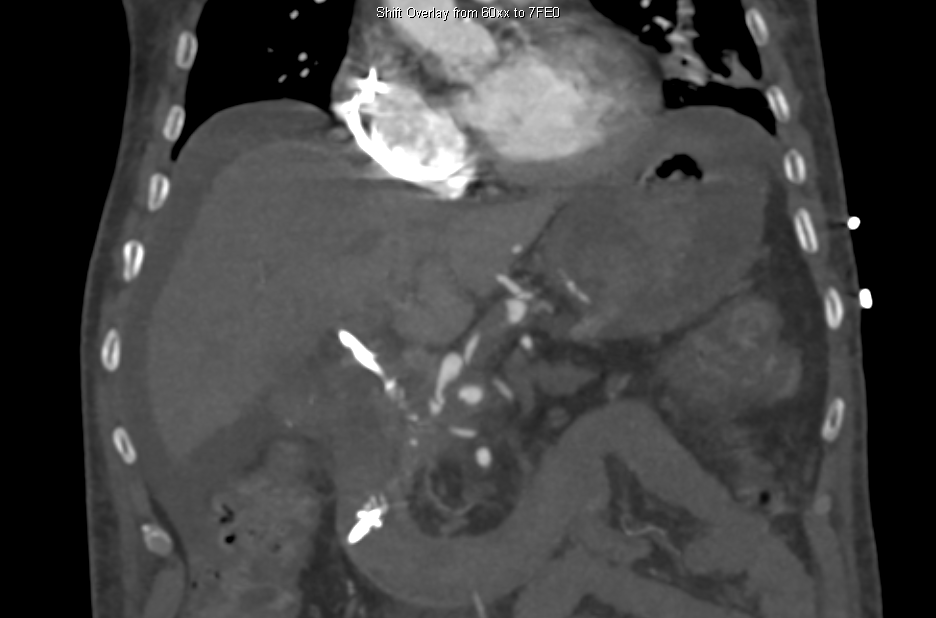 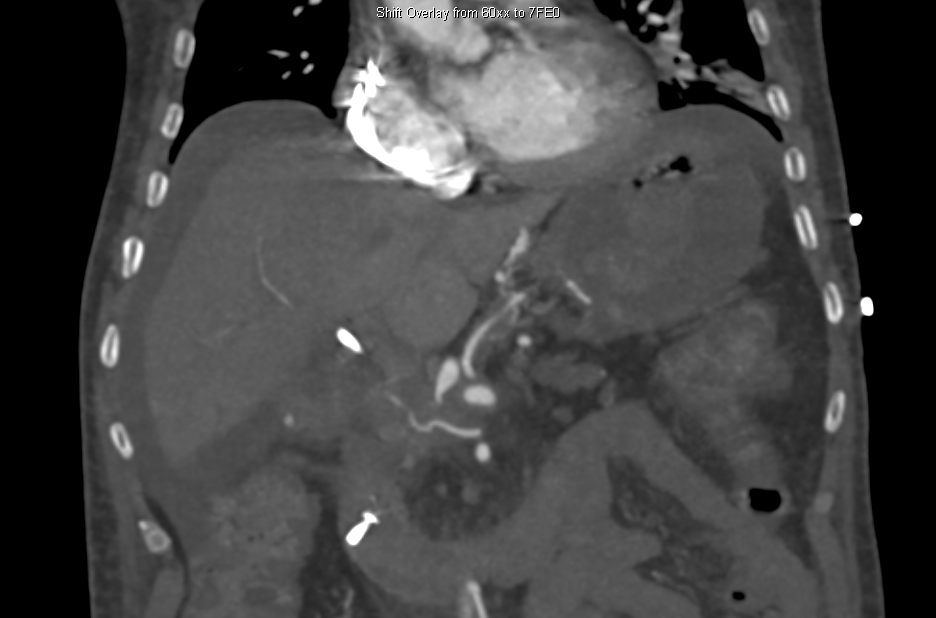 CT Abdomen and Pelvis
Early arterial filling of the left gastric vein indicating arteriovenous communication with early arterial filling structure immediately abutting the biliary stent raising concern for a pseudoanuerym of the adjacent gastroduodenal artery.
CT Abdomen and Pelvis
Early arterial filling of the left gastric vein indicating arteriovenous communication with early arterial filling structure immediately abutting the biliary stent raising concern for a pseudoaneurysm of the adjacent gastroduodenal artery. 
What would you do?
Angiography and Embolization
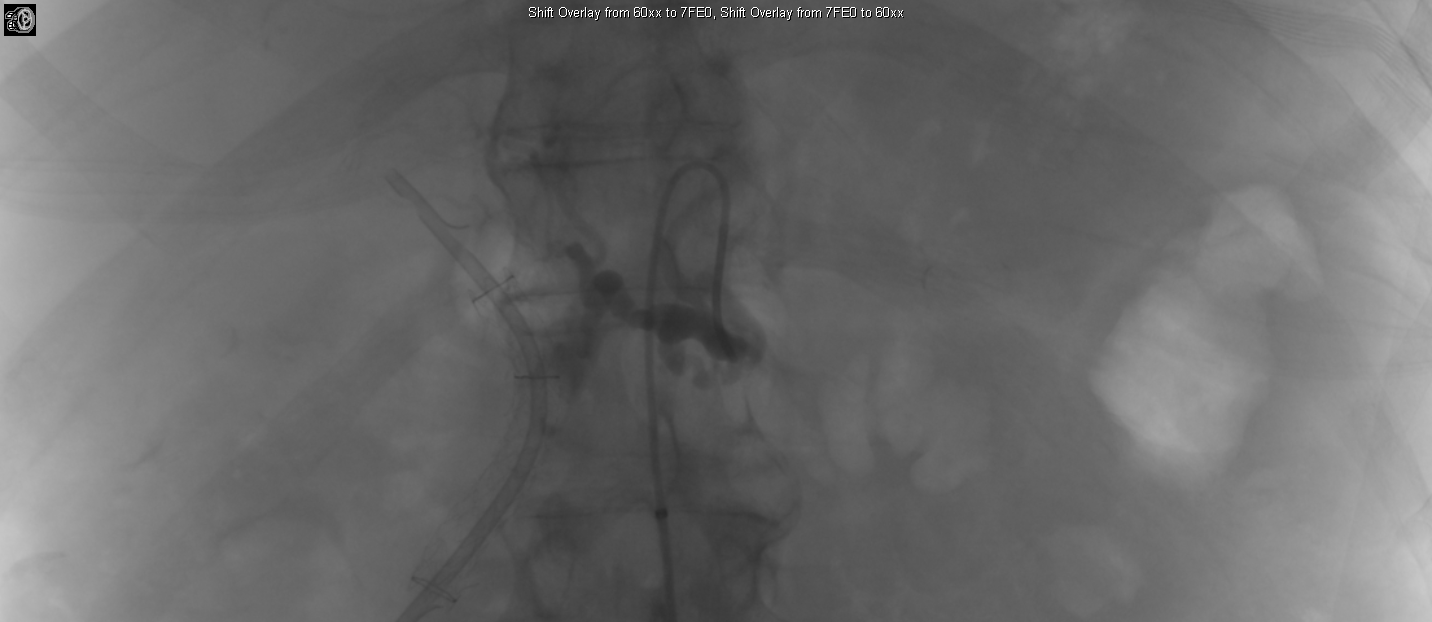 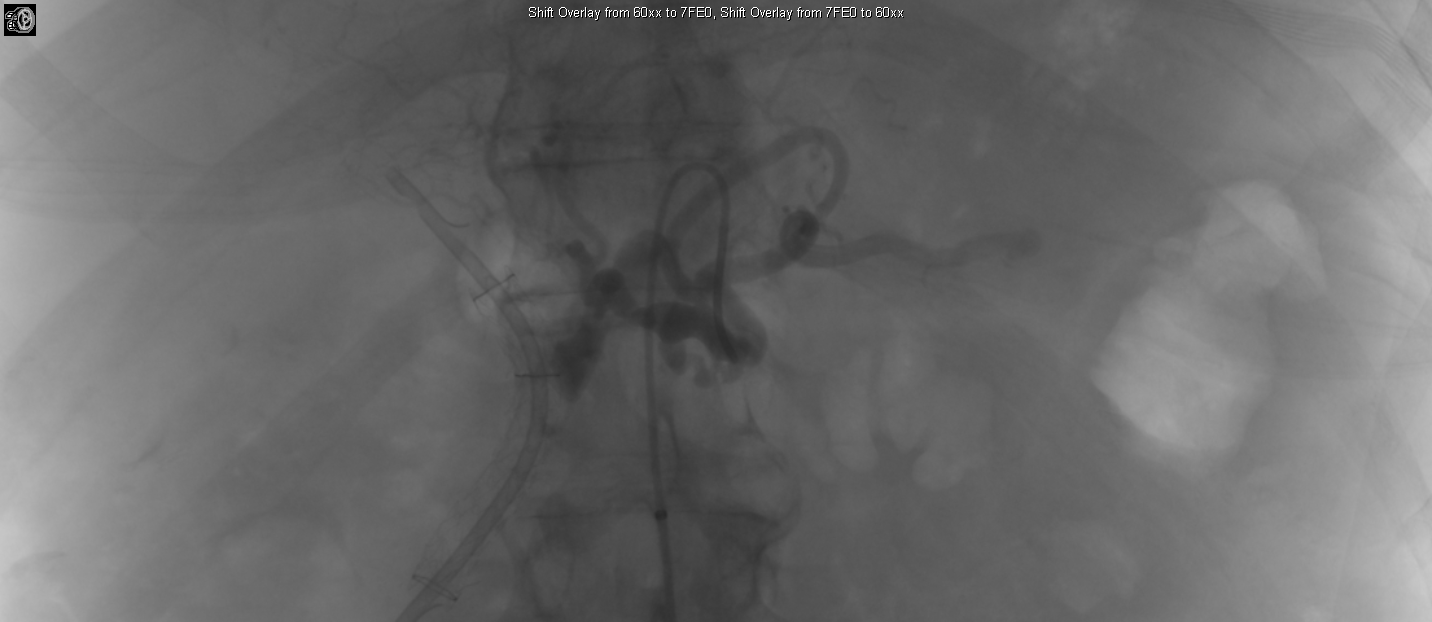 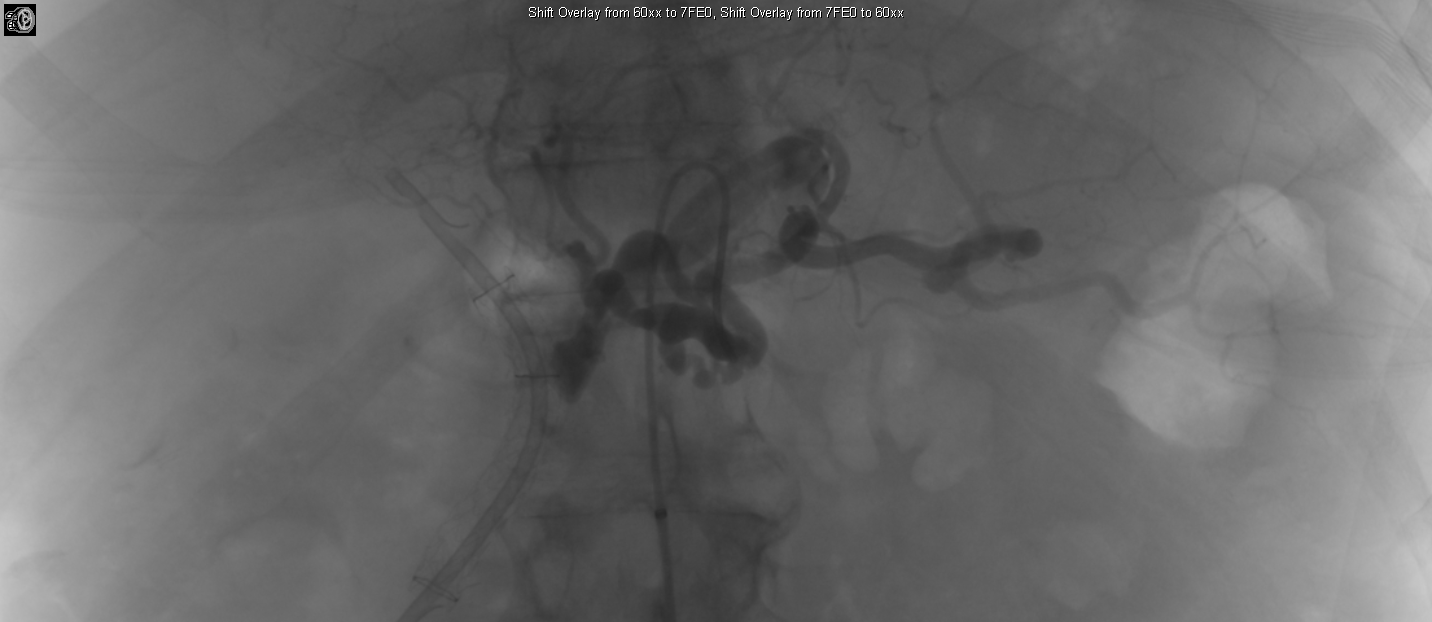 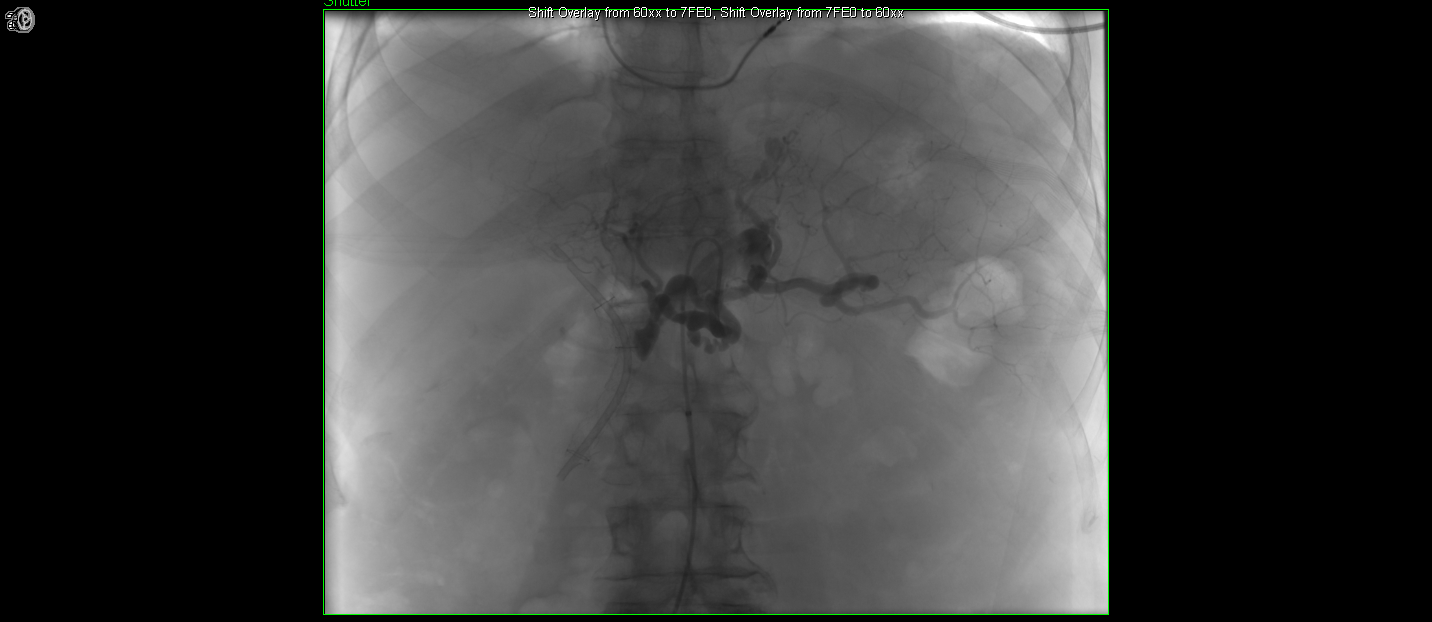 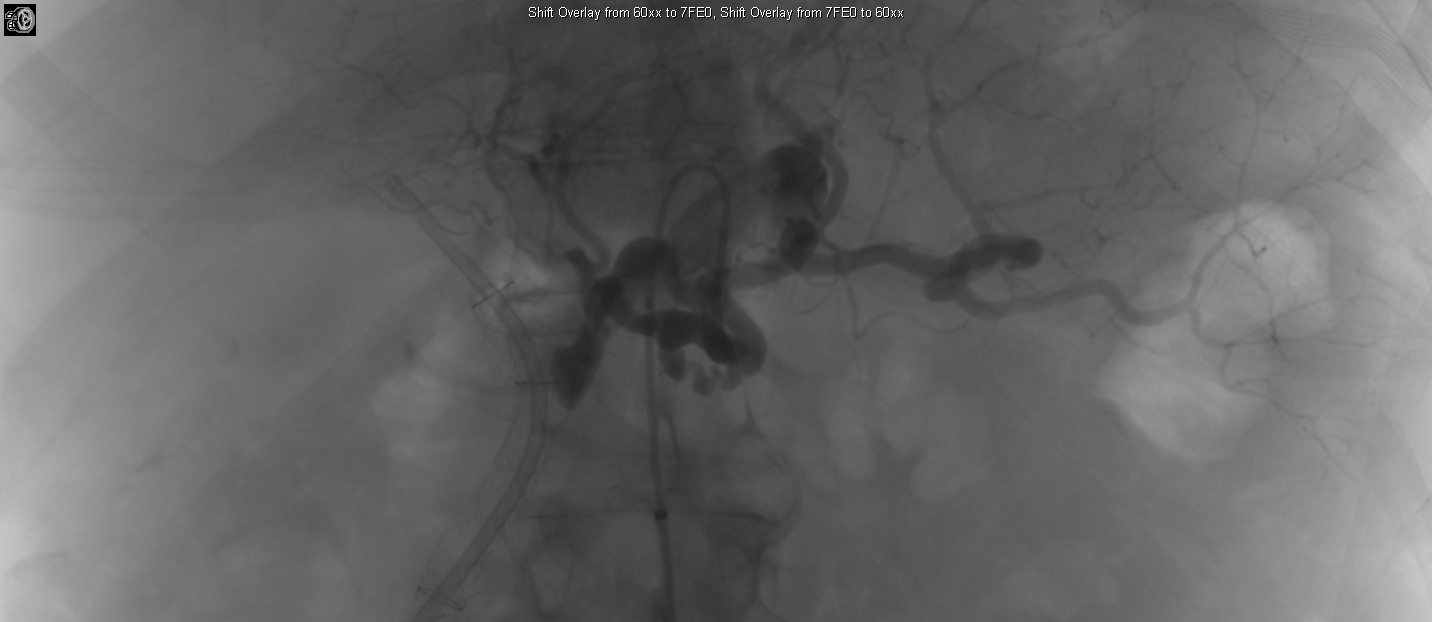 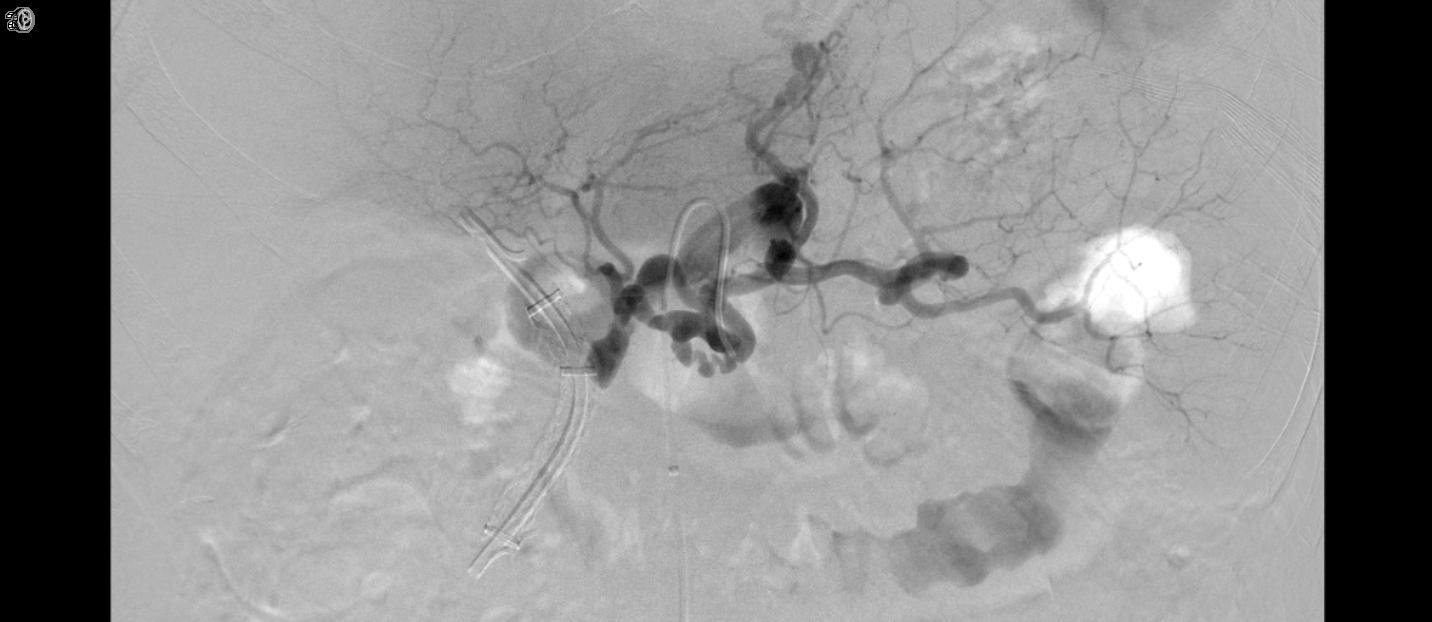 Angiography and Embolization
A prominent vein passing along the lesser curvature of the stomach and reaching up to the biliary stent, likely to be the left gastric vein. 
This vein shows partial contrast opacification on the arterial phase images due to an abnormal arteriovenous communication with the gastroduodenal artery.
Immediately adjacent to the biliary stent, there is a rounded area of arterial pooling. 
The left hepatic artery appears attenuated. 
The portal vein and splenic vein are not clearly visualized, suggestive of chronic thrombosis. 
Multiple associated collaterals are seen in the upper abdomen.
Angiography and Embolization
A prominent vein passing along the lesser curvature of the stomach and reaching up to the biliary stent, likely to be the left gastric vein. 
This vein shows partial contrast opacification on the arterial phase images due to an abnormal arteriovenous communication with the gastroduodenal artery.
Immediately adjacent to the biliary stent, there is a rounded area of arterial pooling. 
The left hepatic artery appears attenuated. 
The portal vein and splenic vein are not clearly visualized, suggestive of chronic thrombosis. 
Multiple associated collaterals are seen in the upper abdomen.
What would you do?
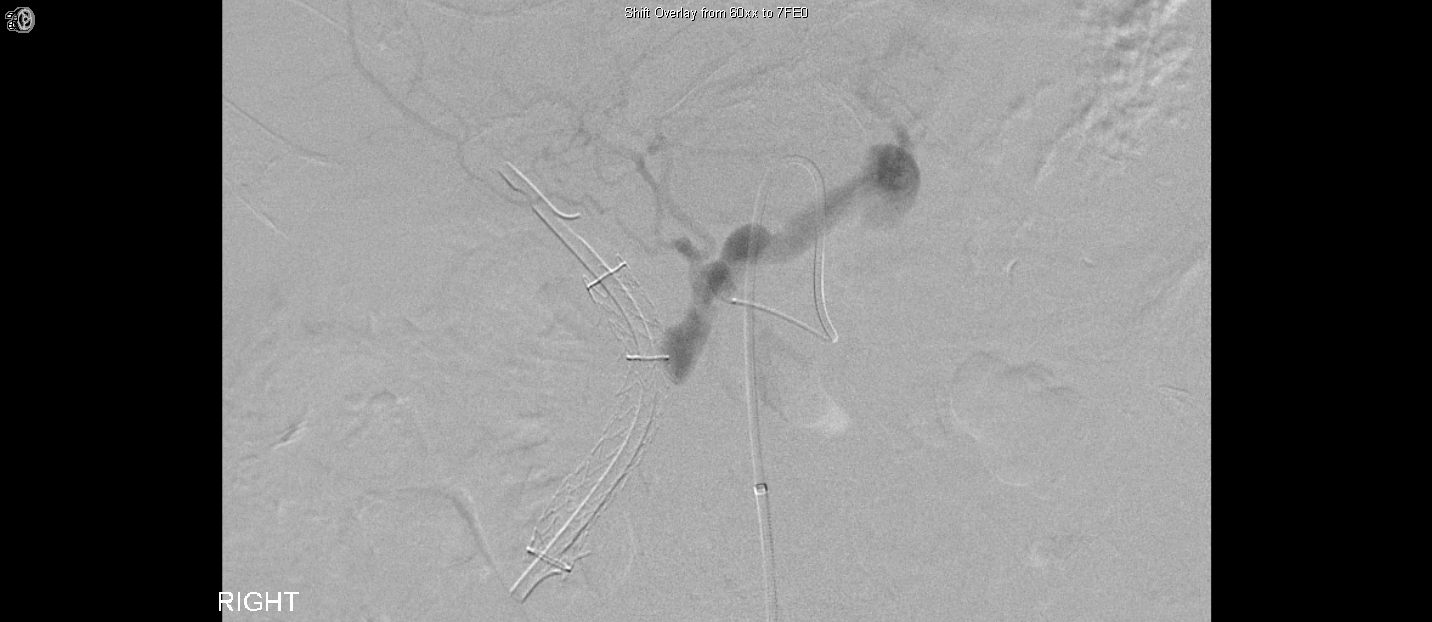 Coil
Through the Simmons catheter a Renegade STC microcatheter preloaded with a Fathom-14 microguidewire was used to navigate into the common hepatic artery to the level of the pseudoaneurysm. 
DSA was performed again demonstrating the GDA pseudoaneurysm, AV fistula, and stenotic left hepatic artery. 
The catheter was advanced as far as it would go, to the level of the left hepatic artery stenosis, and through the catheter one 6-mm and two 4-mm Nester coils were deployed in the hepatic artery over the origin of the GDA feeding the pseudoaneurysm.
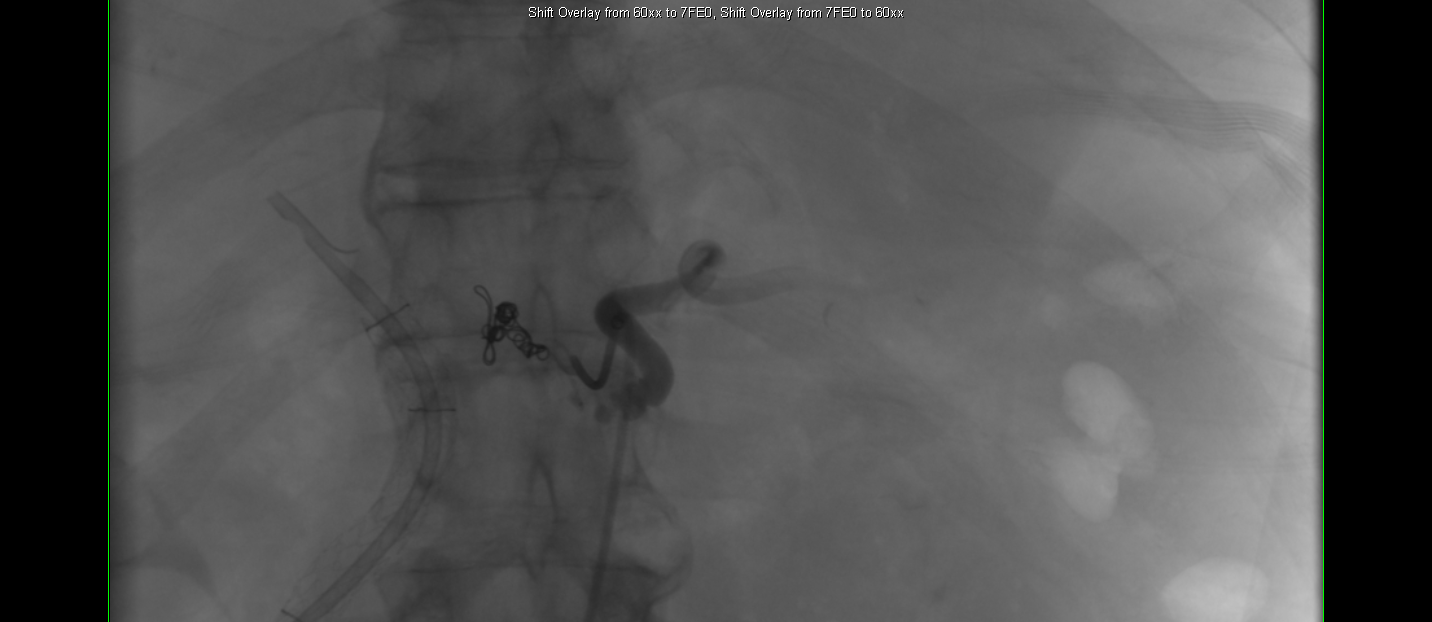 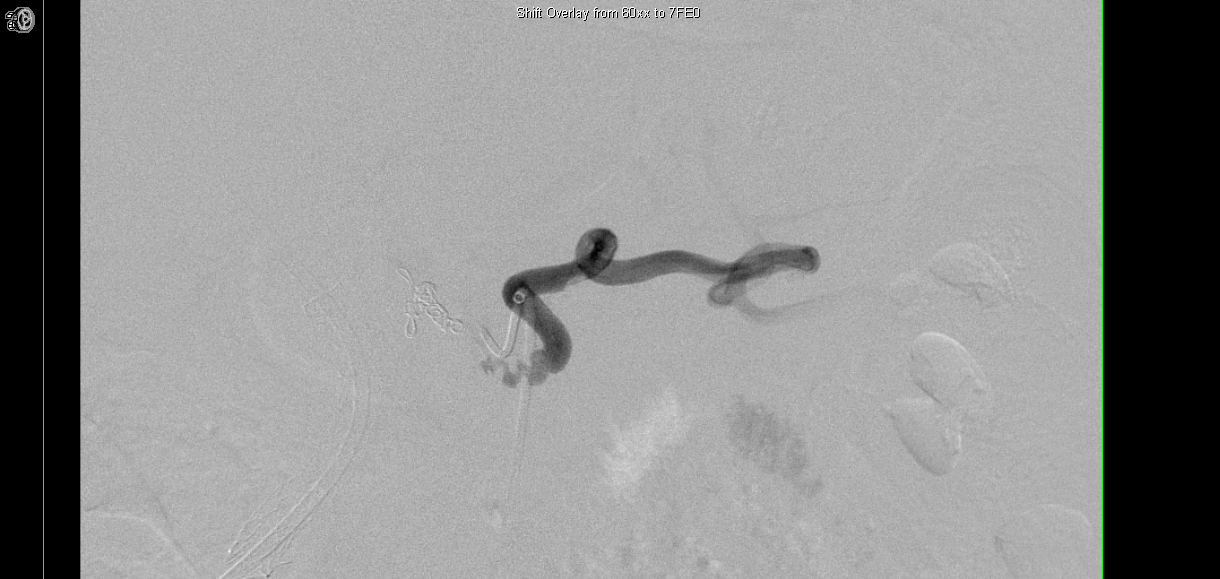 More Coiling
Subsequently the catheter was withdrawn and repositioned into the proximal splenic artery, as far as it would pass due to the irregular stenosis from the invading tumor, as shown on DSA angiography.
Through the catheter two 4 mm Nester coils were deployed in the proximal splenic artery. 
Post coiling angiogram in the celiac artery showed no filling of the pseudoaneurysm. 
There was preserved flow through the left gastric artery with collaterals filling the left hepatic artery and the splenic artery, but no further filling of the pseudoaneurysm.
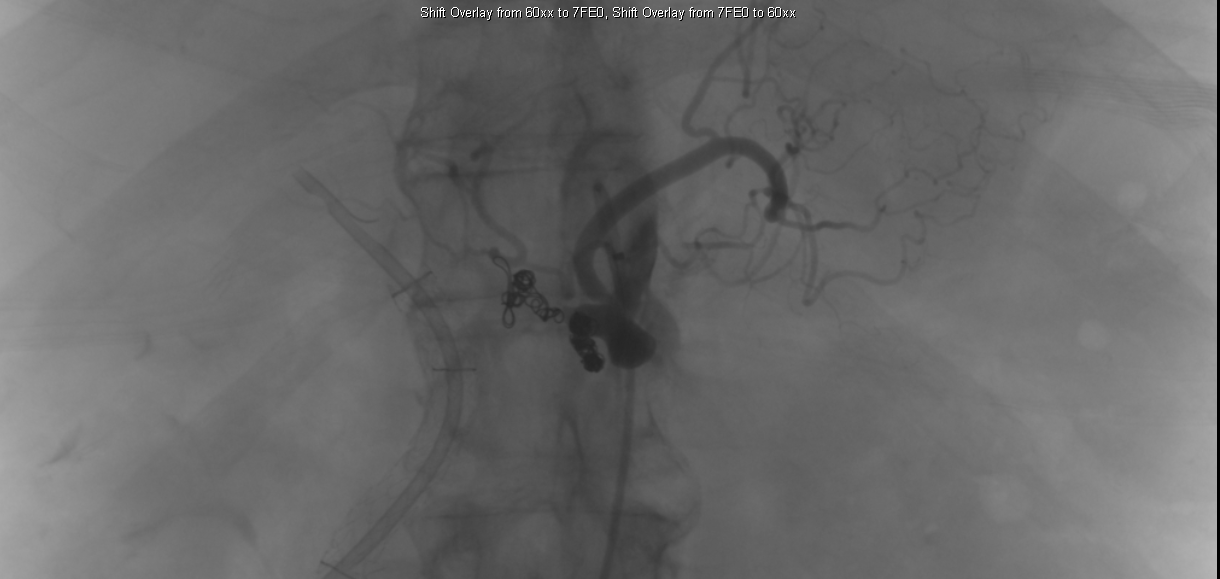 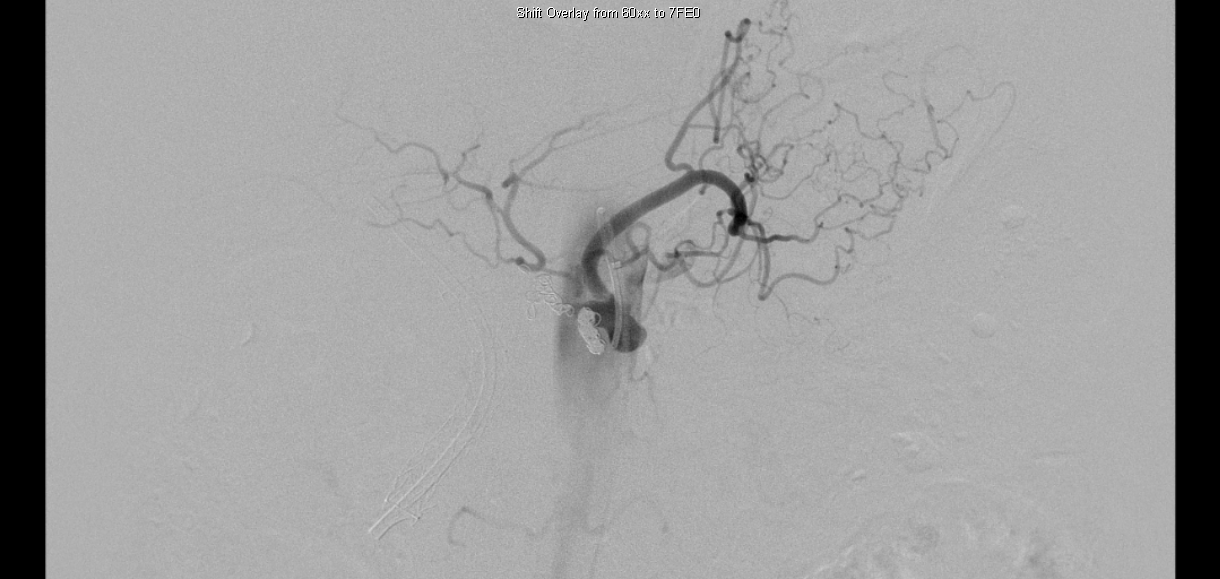 What would you do next?
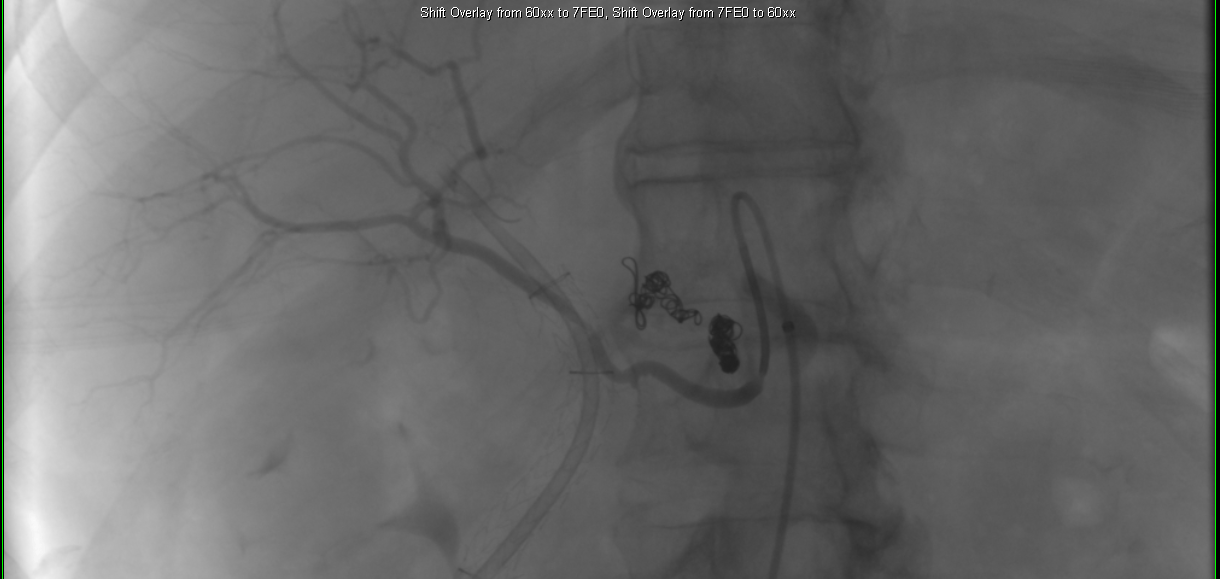 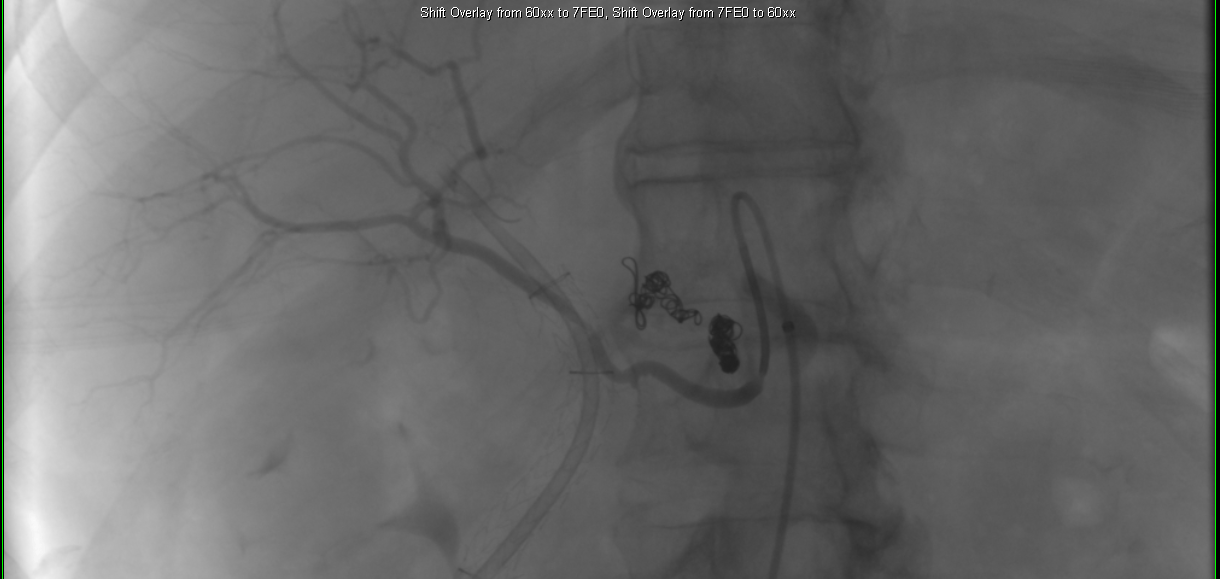 What artery is this?
Right Hepatic Artery
Where does it arise from?
Right Hepatic Artery
Where does it arise from?
What is the incidence of a right hepatic artery arising from the aorta?
Right Hepatic Artery
Where does it arise from?
What is the incidence of a right hepatic artery arising from the aorta?
The incidence of the common hepatic artery arising from the aorta is 2%
Right Hepatic Arteriogram
Next, the microcatheter was removed and the Simmons catheter was positioned into the right hepatic artery which had a separate origin off of the aorta. 
Right hepatic angiography demonstrated no filling of the pseudoaneurysm or active extravasation, however, the artery was narrowed adjacent to the common bile duct stent.
Any more angiography?
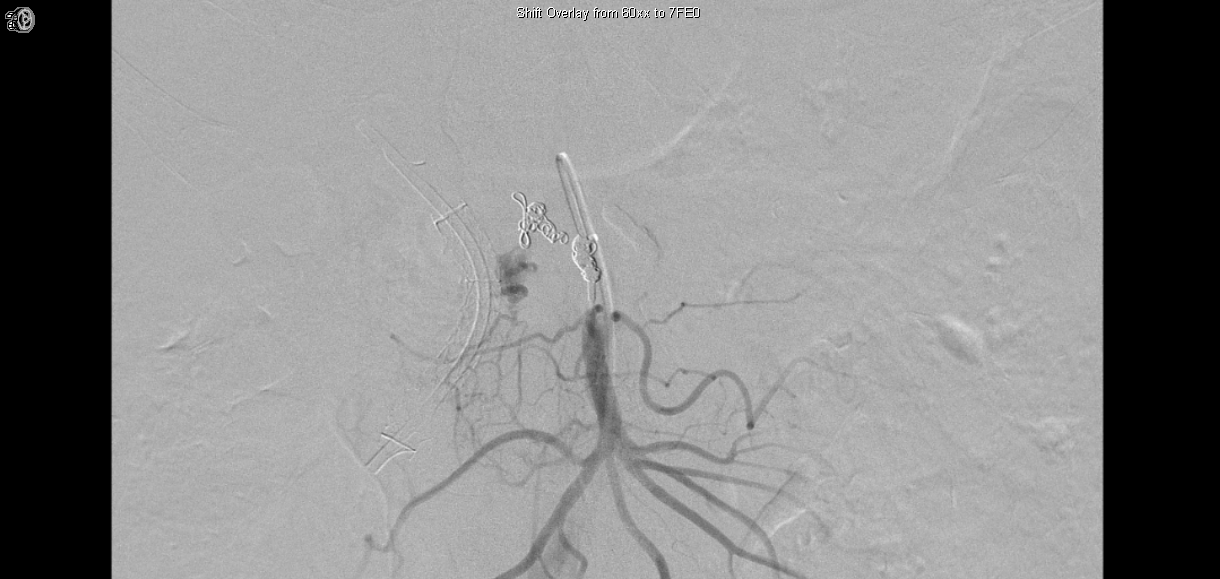 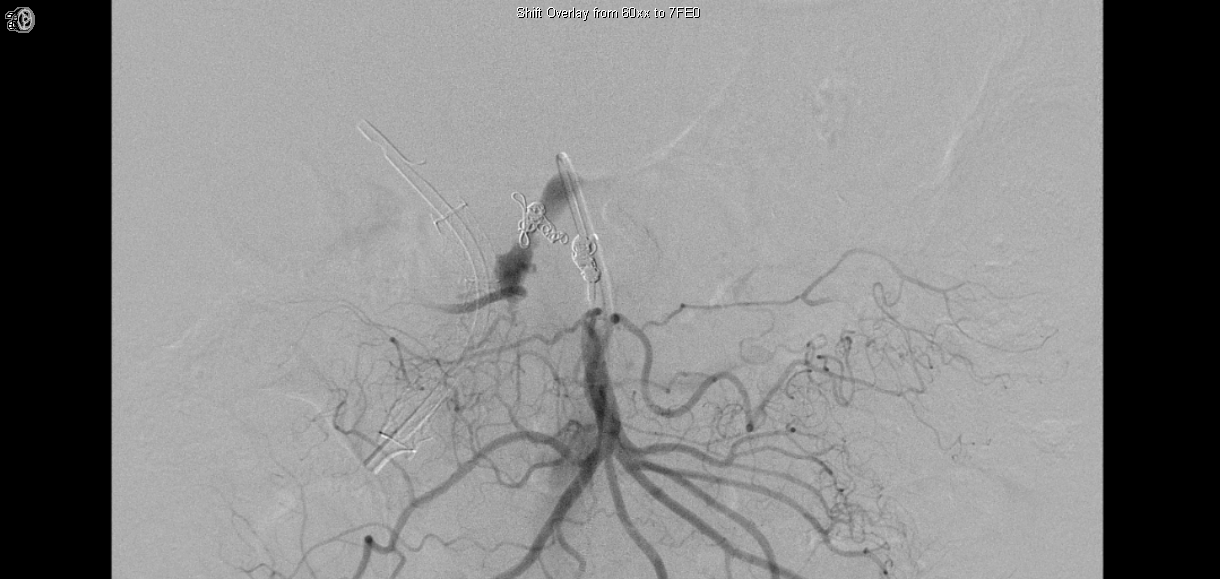 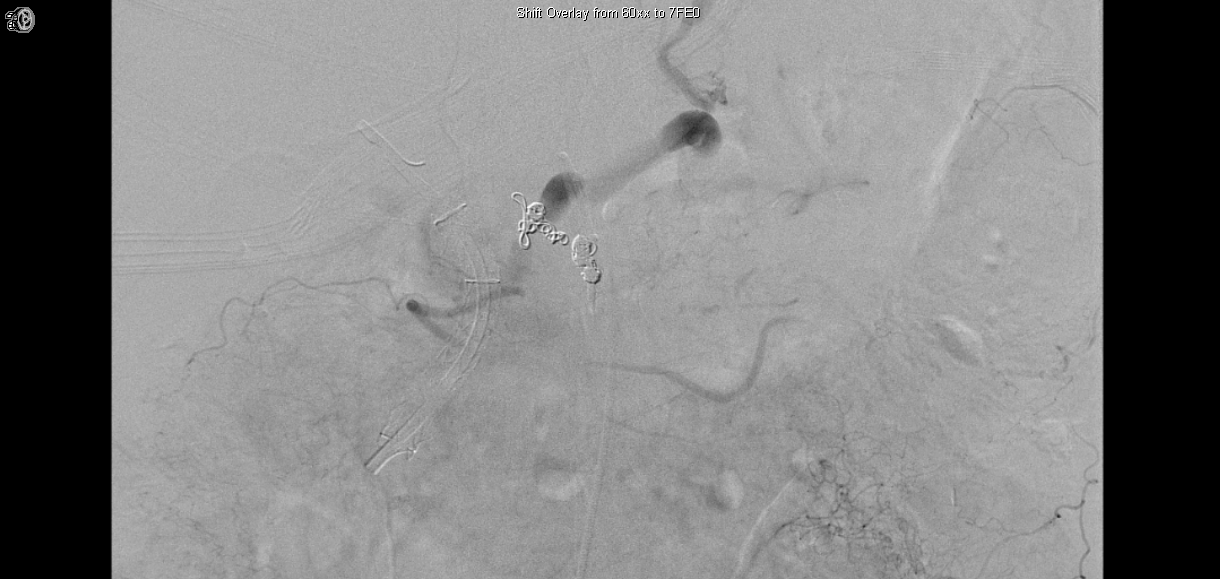 Superior Mesenteric Angiography
The Simmons catheter was used to select the superior mesenteric artery. 

Superior mesenteric angiography demonstrated brisk filling of the pseudoaneurysm via inferior pancreaticoduodenal arcade.
Pancreaticoduodenal Arcade Angiography
The Renegade STC microcatheter preloaded with the Fathom-14 microguidewire was used to select the inferior pancreaticoduodenal arcade, however, access to the aneurysm could not be obtained due to vessel size. 

What catheter would you try?
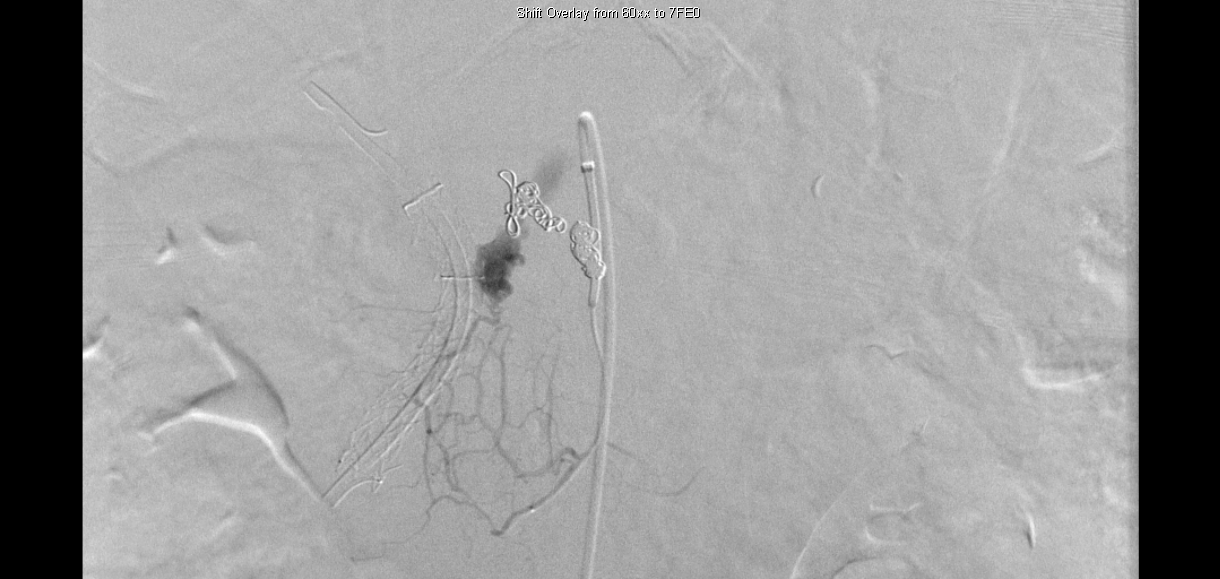 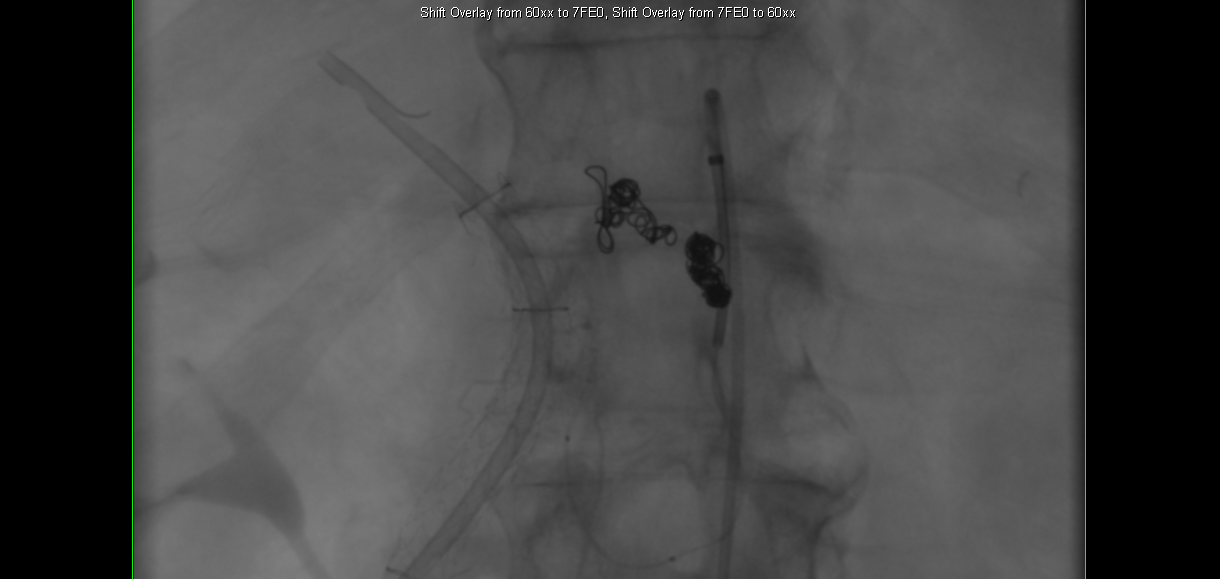 Microcatheter
Exchanged for an Echelon-10 microcatheter over a 0.014-inch Transcend ES wire, which was used to select one of the inferior pancreaticoduodenal arteries supplying the pseudoaneurysm. 
Once in the vessel as distal as possible, DSA showed this was probably not the main supply.
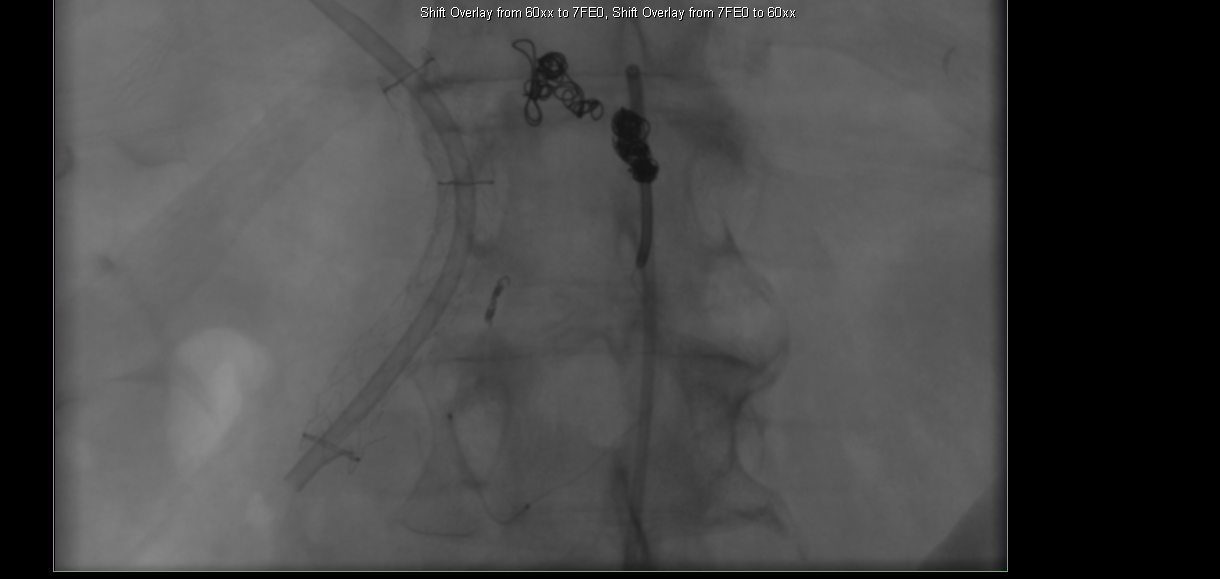 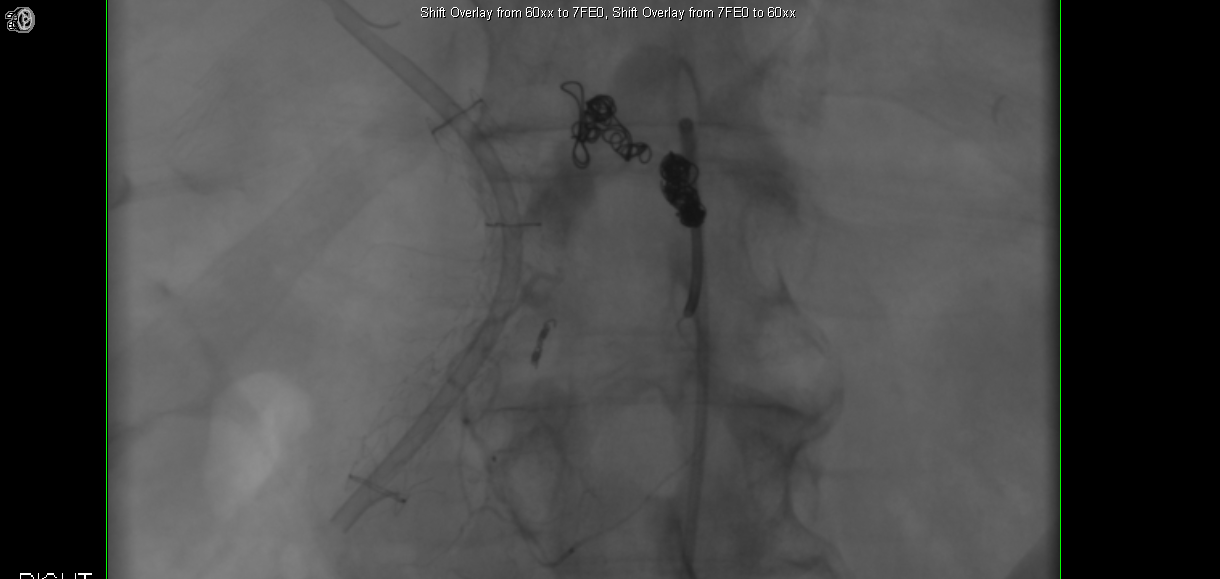 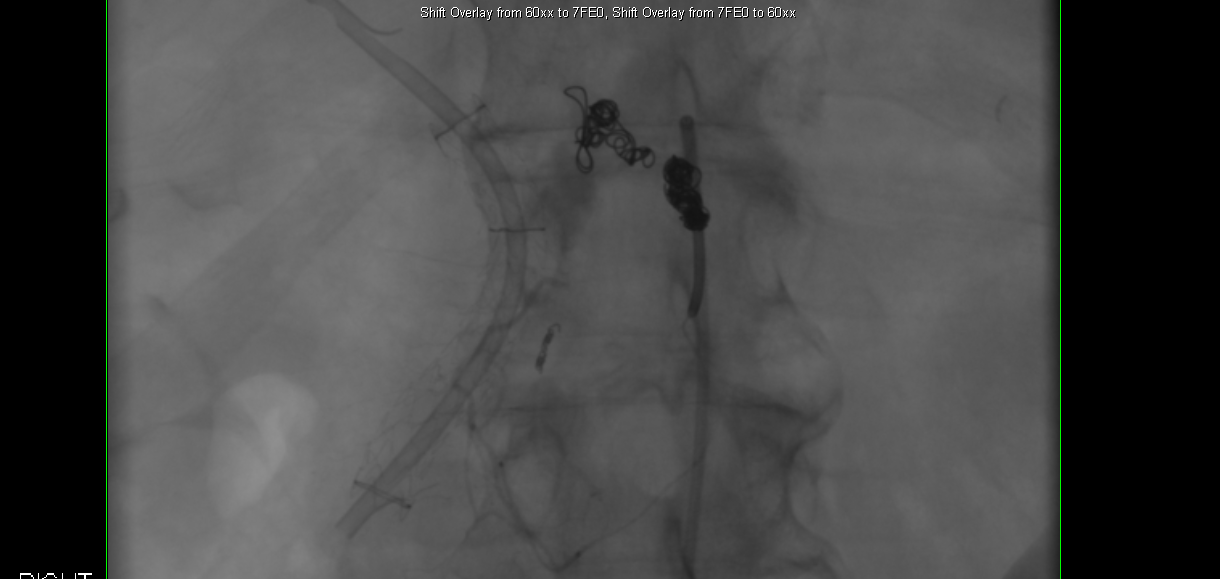 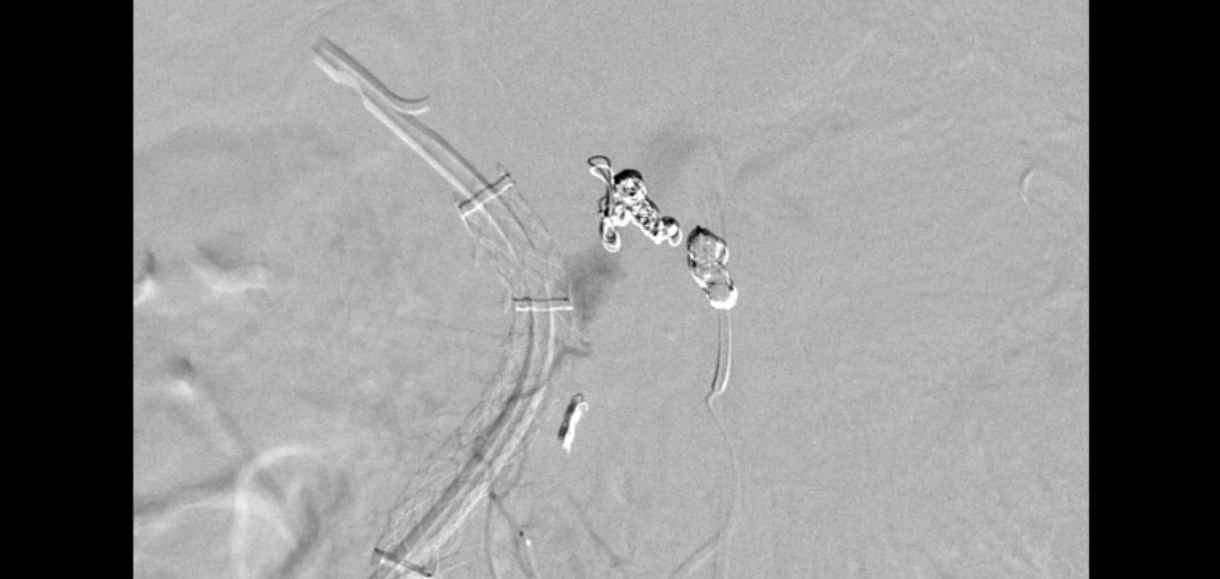 Dilemma
One of the inferior pancreaticoduodenal arteries supplying the pseudoaneurysm was selected. 
DSA showed this was probably not the main supply, but to prevent collateralization, a Concerto 2 mm by 4 cm microcoil was placed.
Pancreaticoduodenal Arcade Angiography
Post coiling angiogram demonstrated occlusion of the coiled vessel, however, rapid filling of the pseudoaneurysm through other branches of the inferior pancreaticoduodenal arcade was present. 

What would you do next?
Glue
Subsequently, the microcatheter was navigated into the main arterial supply of the pseudoaneurysm. 
Due to the marked tortuosity and multiplicity of the vessels supplying the pseudoaneurysm the decision was made to use glue. 
1.2 mL of Trufill glue in a 1:2 ratio of glue to Ethiodol, was injected through the Echelon-10 microcatheter which showed filling of the arteries feeding the pseudoaneurysm and the pseudoaneurysm itself.
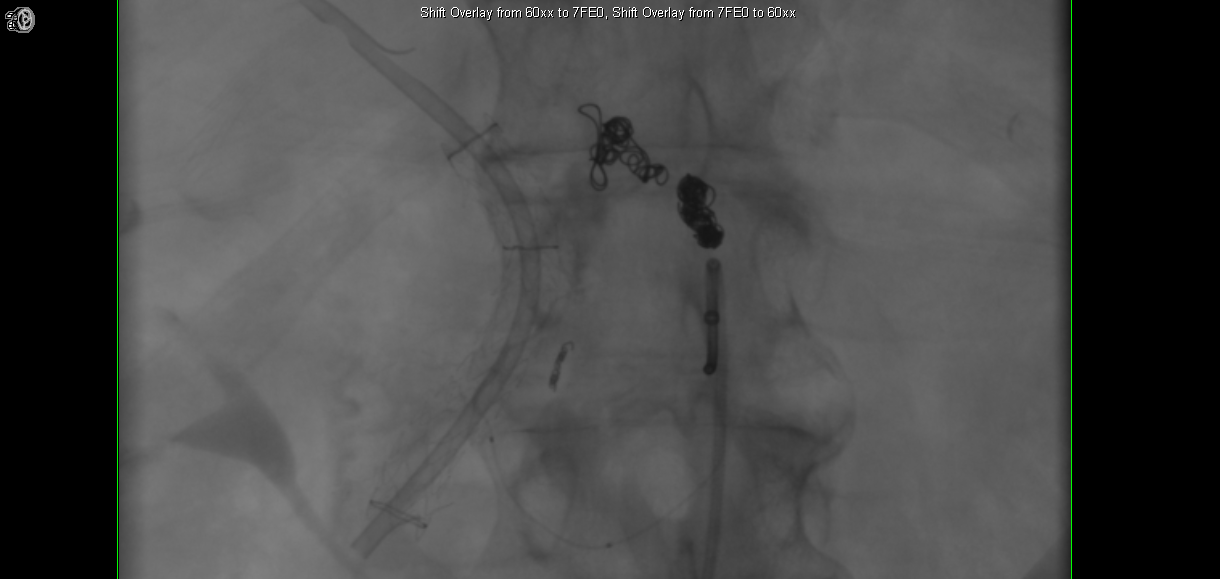 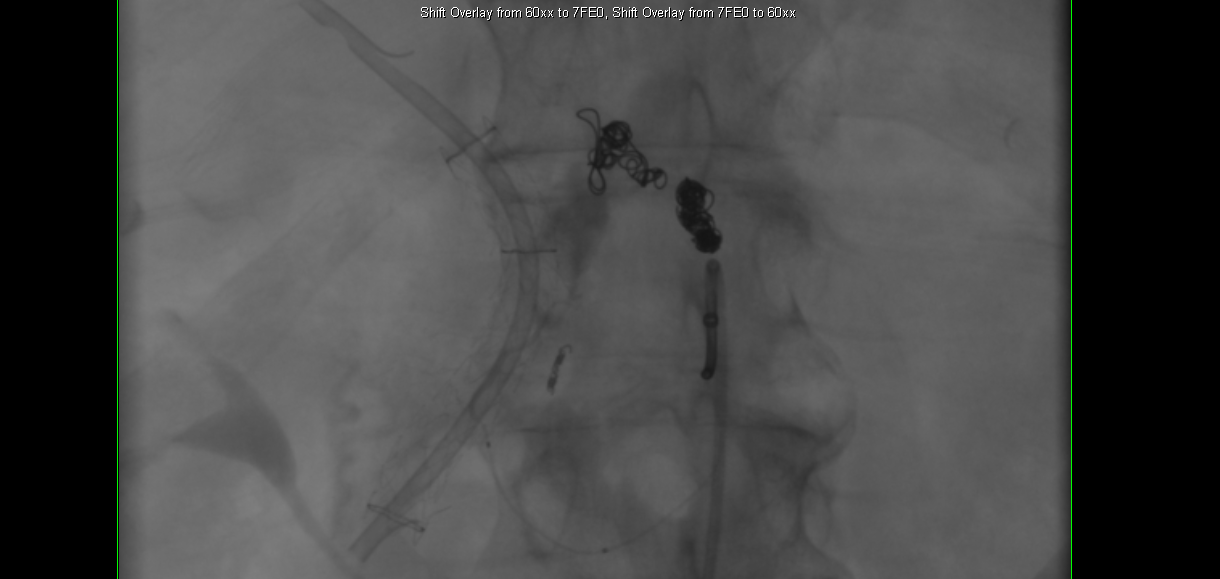 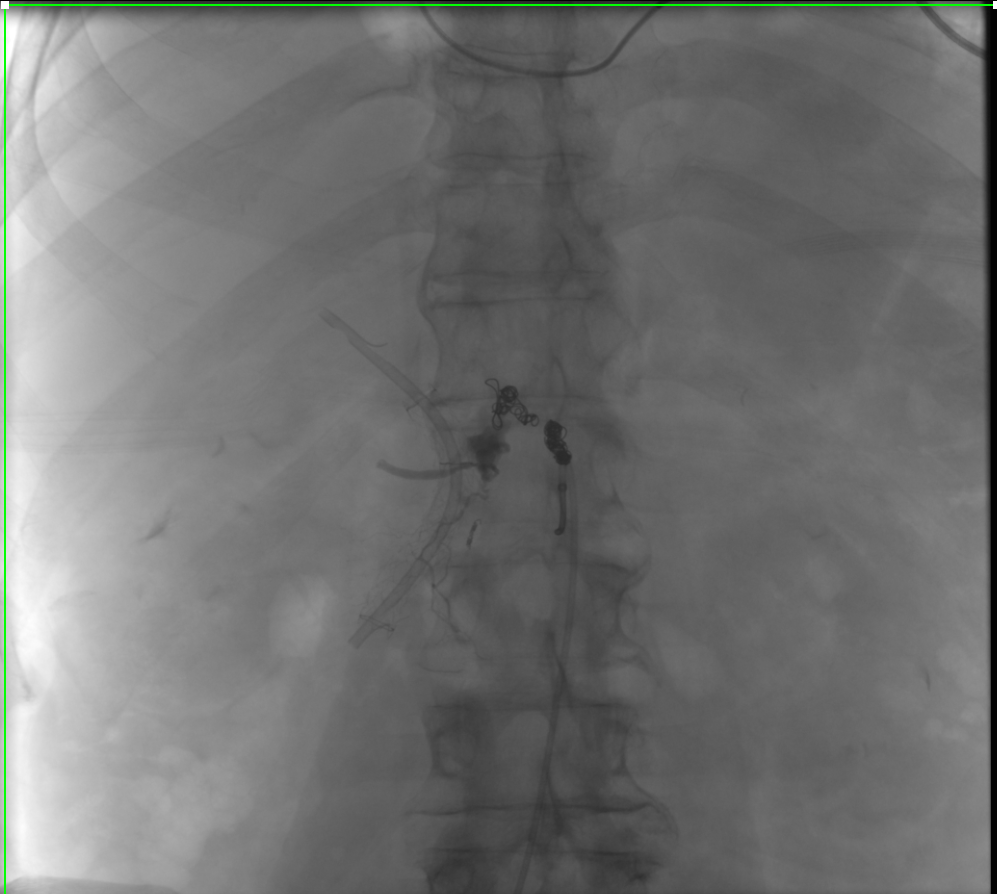 Post Glue Superior Mesenteric Angiogram
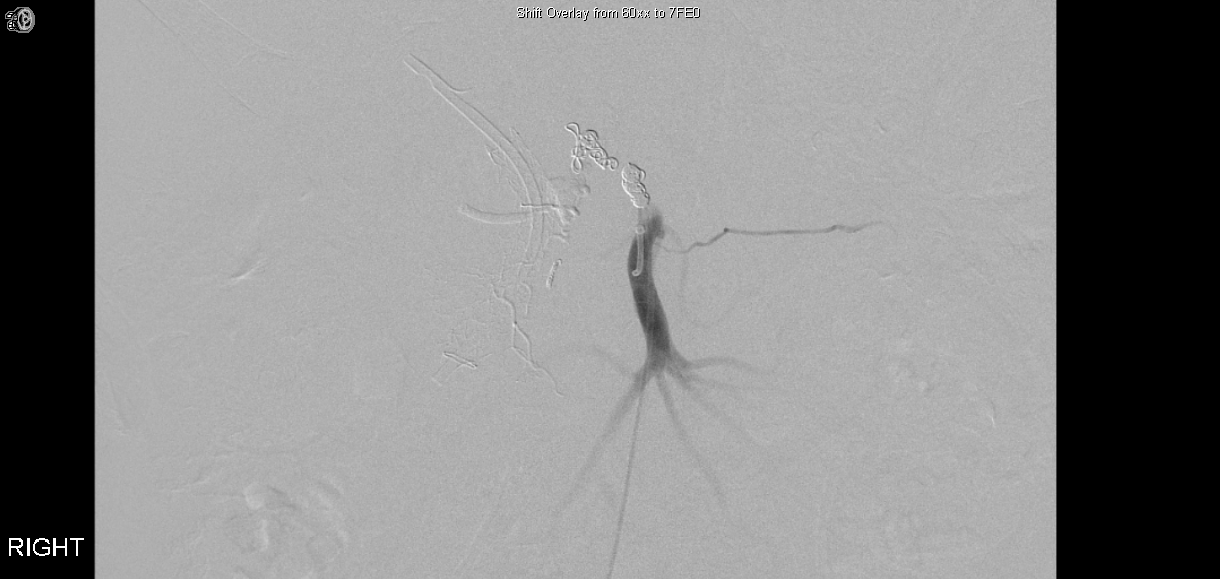 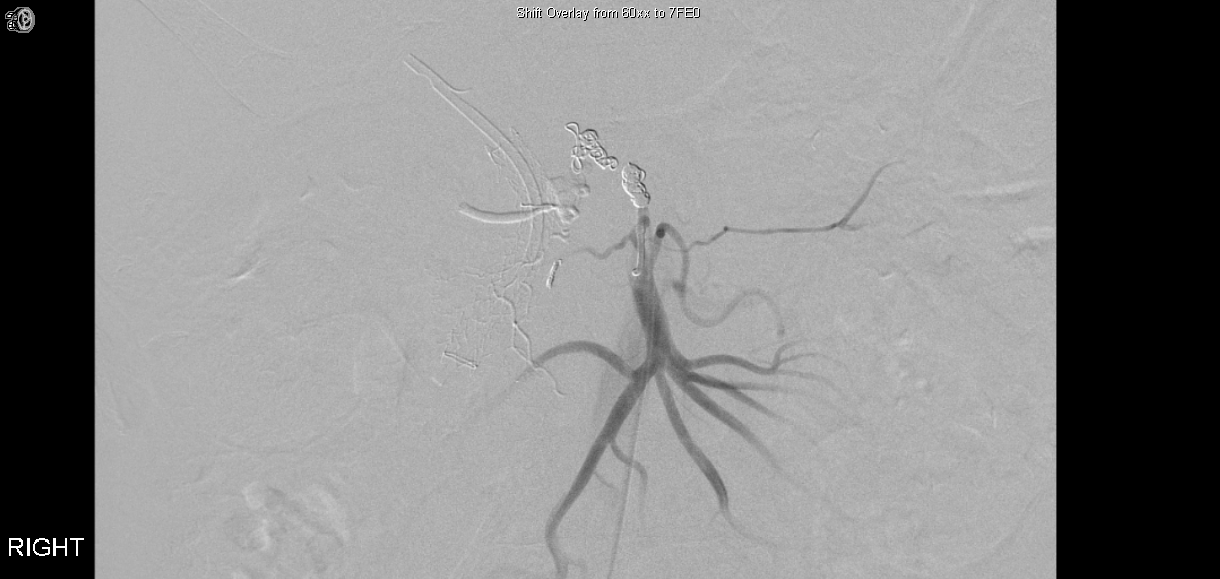 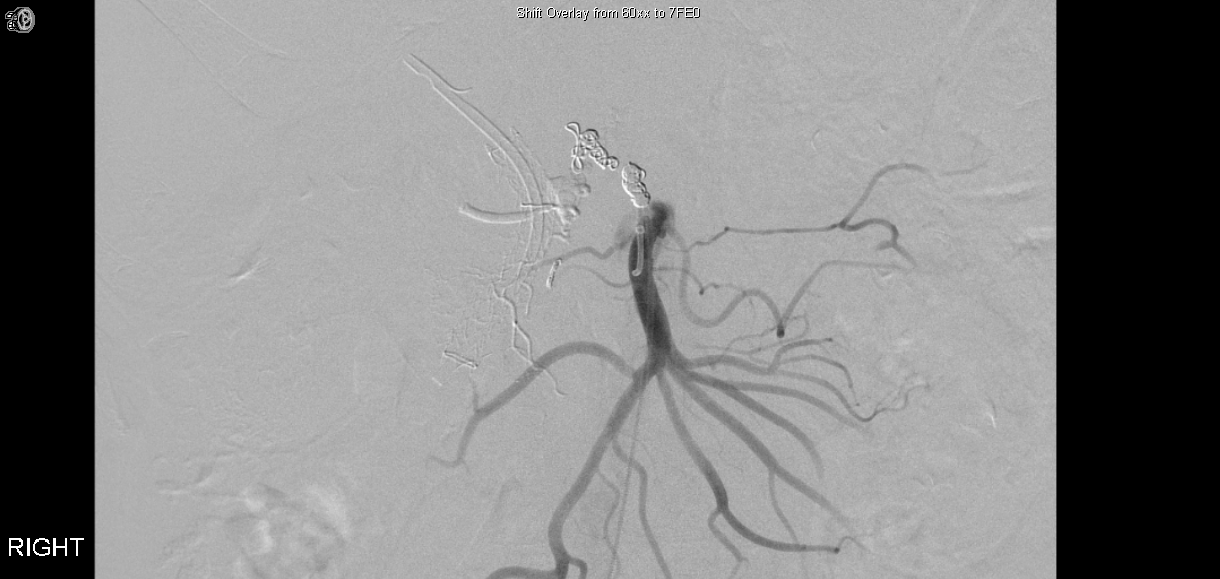 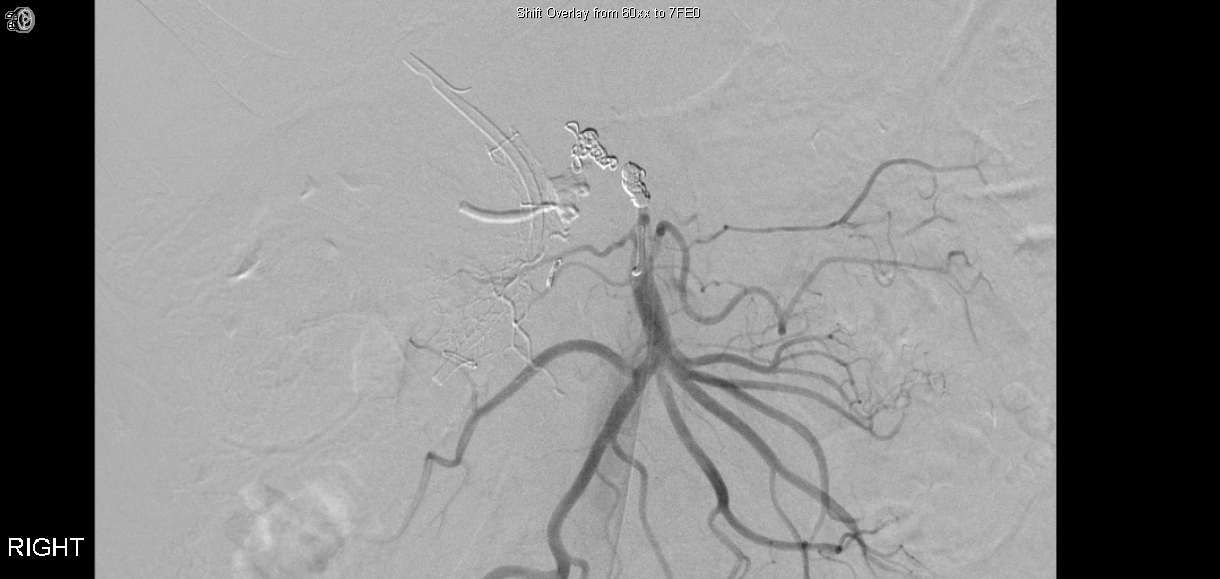 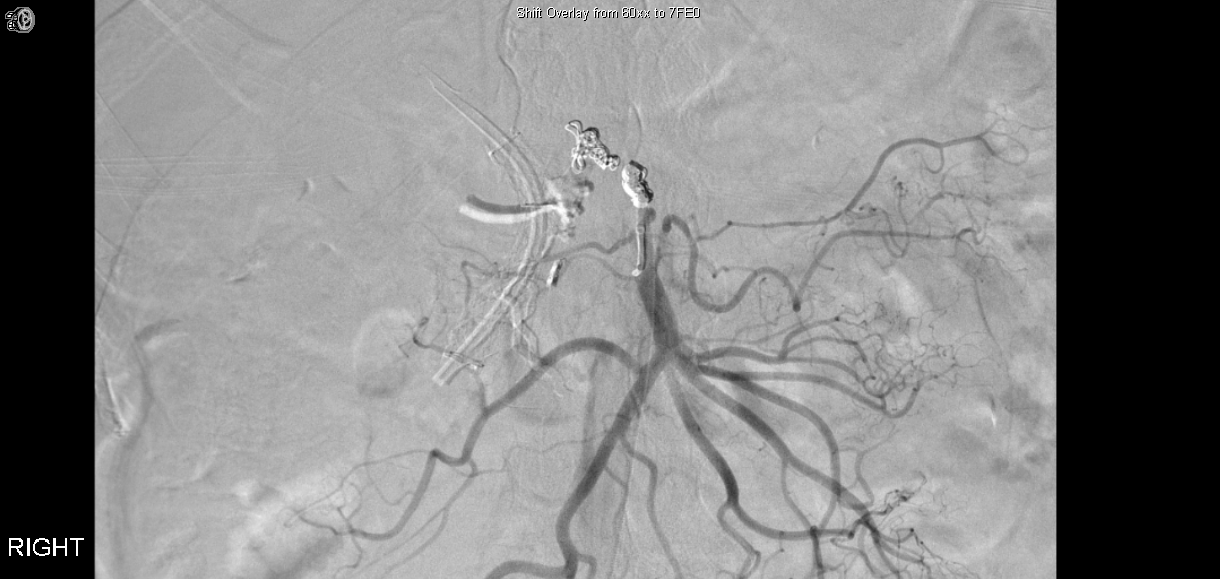 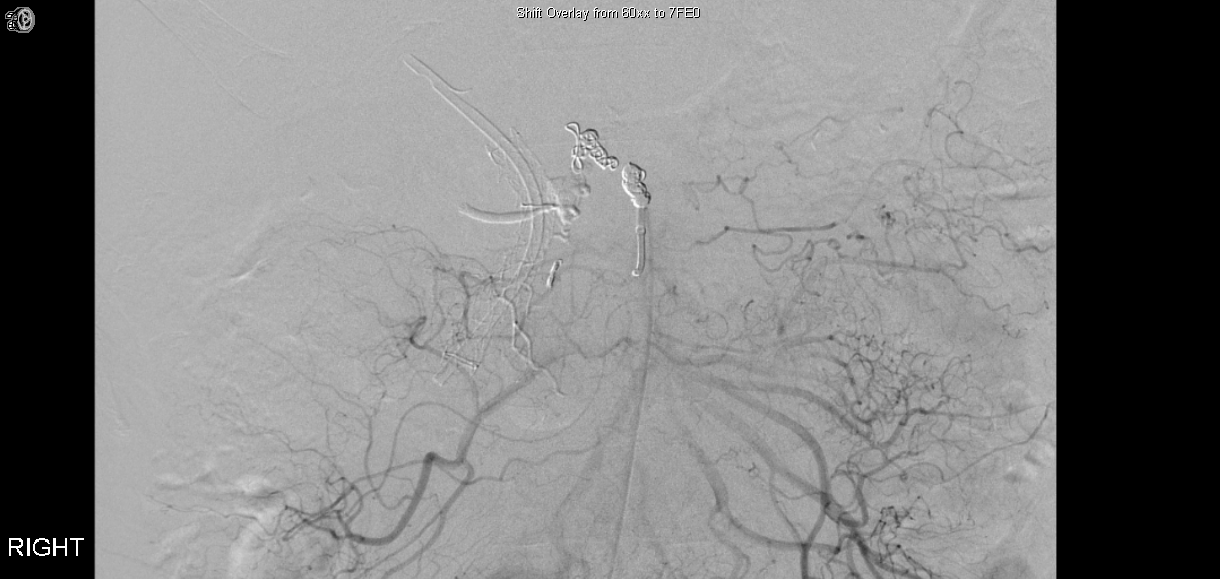 Post Glue Superior Mesenteric Angiogram
Occlusion of all inferior pancreaticoduodenal branches feeding the pseudoaneurysm.
Follow Up
The patients hematocrit stabilized
Discharge home
Thank you!